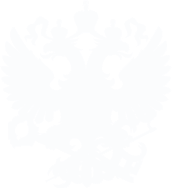 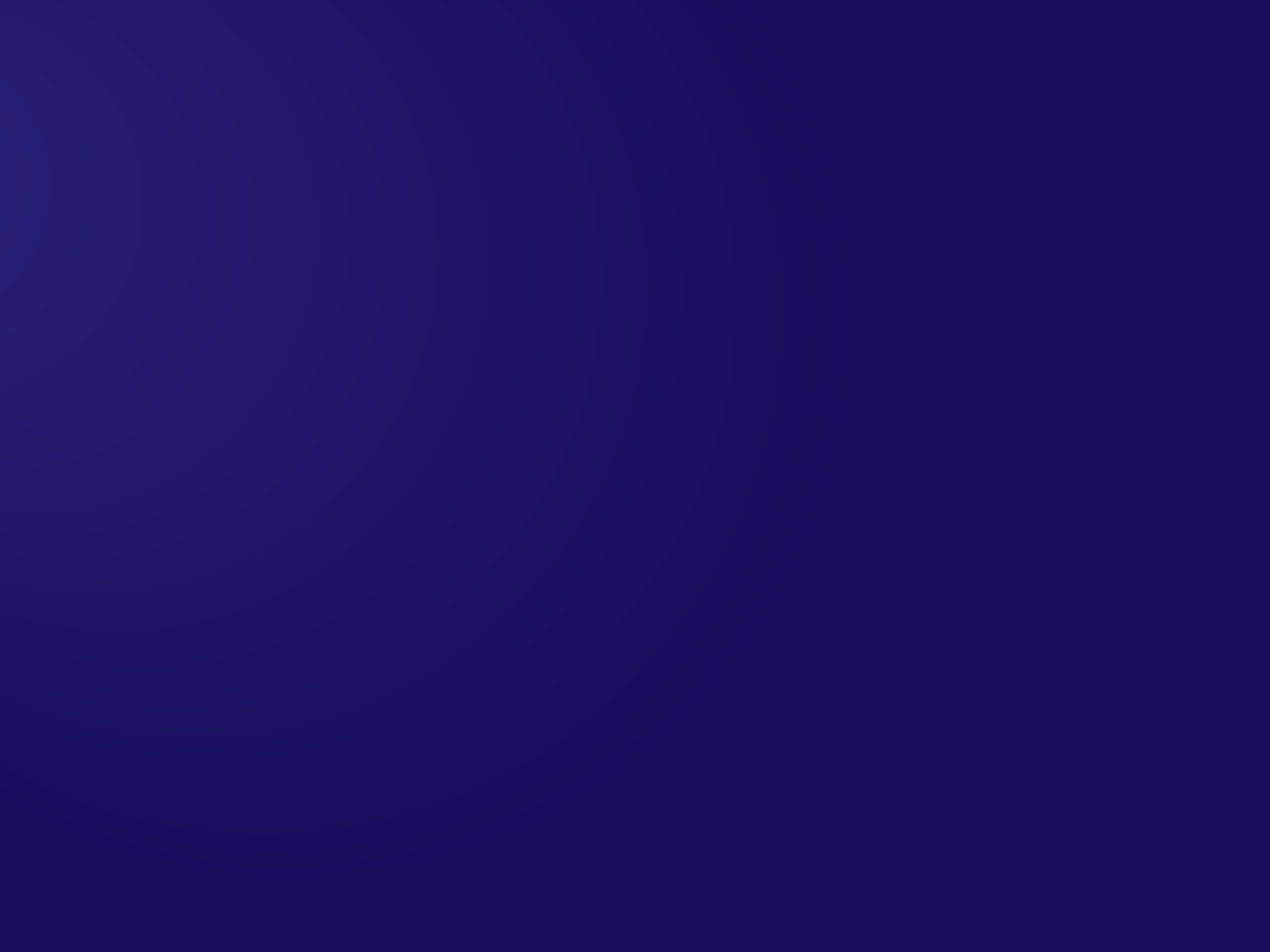 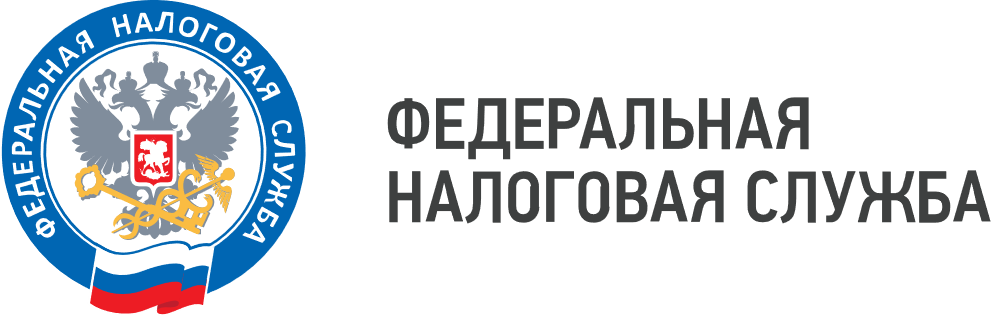 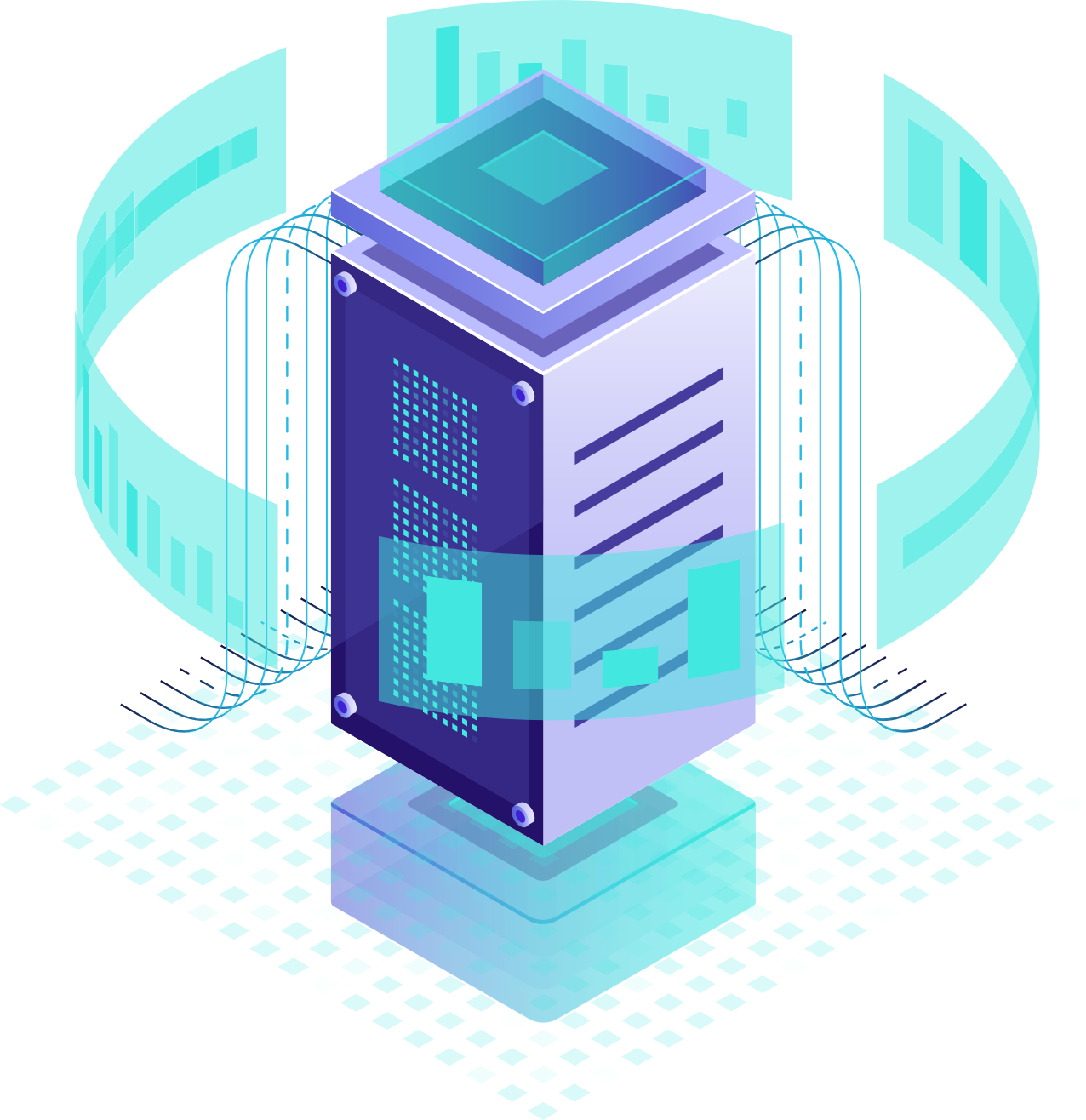 ИТОГИ ДЕЯТЕЛЬНОСТИ ФНС РОССИИ
ЯНВАРЬ-АВГУСТ 2021 ГОДА
МОСКВА 2021
СОДЕРЖАНИЕ
ДИНАМИКА КЛЮЧЕВЫХ СОЦИАЛЬНО-ЭКОНОМИЧЕСКИХ ПОКАЗАТЕЛЕЙ
+8,2 п.п.
+3,0 п.п.
+6,5 п.п.
+4,8%
+5,8%
+4,4%
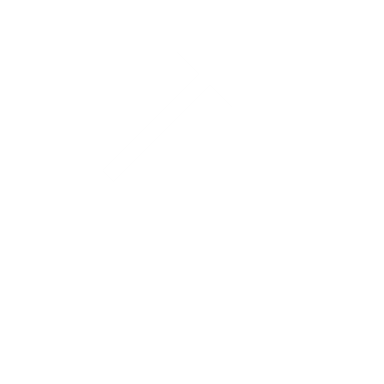 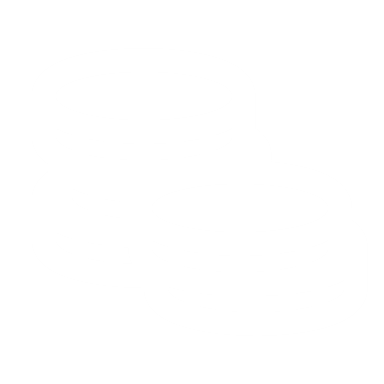 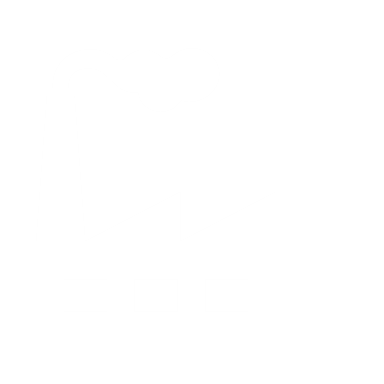 ВВП (за 2020 год)
Инфляция
Индекс промышленного производства
+ в 2,4 раза
+1,6 п.п.
-0,4 п.п.
+8,8%
+3,0%
+ в 1,8 раза
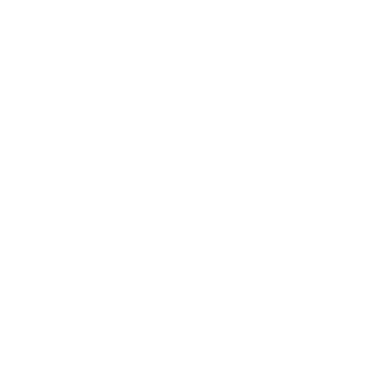 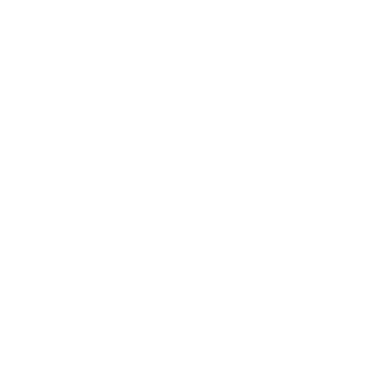 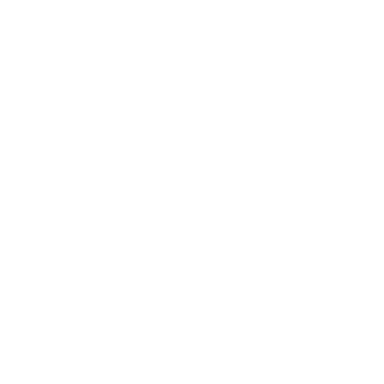 Заработная плата:
Номинальная*
Заработная плата:
Реальная*
Прибыль прибыльных 
организаций
+15,6 п.п.
+6,6%
в 1,6 раза
+10,2%
74,2
64,8
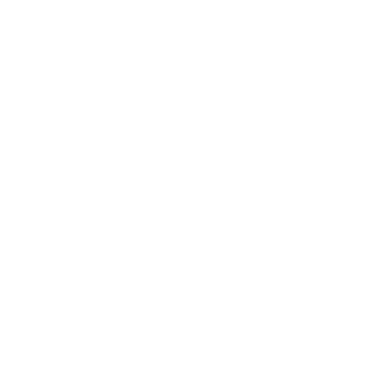 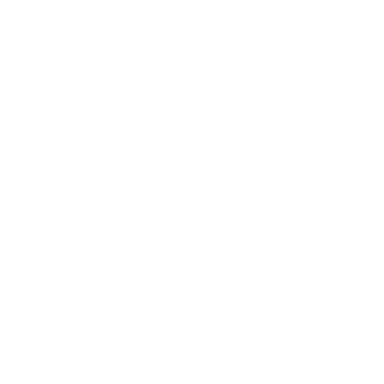 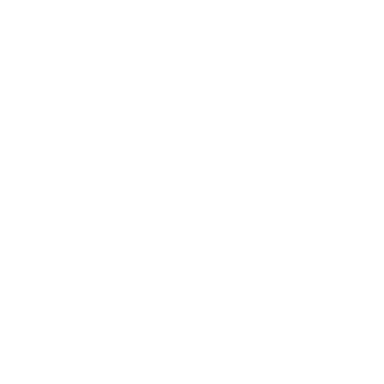 Средний курс доллара
(рублей за доллар)
Оборот розничной 
торговли
Средняя цена на нефть марки “URALS” (долларов/баррель)
[Speaker Notes: В I полугодии 2021 году экономика продемонстрировала существенное восстановление после снижения в 2020 году. По предварительной оценке Росстата, за I полугодие 2021 год ВВП вырос на 4,8% (за аналогичный период 2020 года ВВП снизился на 3,4% ).
Так, промышленность в I полугодии выросла на 4,4% (в I полугодии 2020 года снижение на 2,1%). Сектор добычи полезных ископаемых, при этом, показывает аналогичные показатели соответствующего периода прошлого года прошлого года (100%, против 96% за аналогичный период), темп роста обрабатывающих производств показывает положительный темп роста после замедления в 2020 году (106,4% против 100,0%).
Оборот розничной торговли составил 110,2%, тем самым обозначив выход показателя к «доковидному» уровню. Таким образом, тем роста выше на 1,8 п.п. чем, в I квартале 2020 года, и выше на 15,6 п.п. чем в I полугодии 2020 года. 

Также, показатель прибыль прибыльных организаций продолжила сложившуюся в I квартале 2021 года положительную динамику и демонстрирует рост в 1,8 раза против снижения на 24,3% за аналогичный период прошлого года. 

Среднемесячная заработная плата относительно соответствующего периода 2020 года демонстрирует рост на 8,8%, при этом динамика заработной платы в реальном выражении на 0,4 п.п. ниже показателя аналогичного периода прошлого года. 

Динамика поступлений за указанный период также коррелирует с общей динамикой экономики Российской Федерации.]
АДМИНИСТРАТОРЫ ДОХОДОВ ЗА I ПОЛУГОДИЕ 2021 ГОДА
КОНСОЛИДИРОВАННЫЙ БЮДЖЕТ РФ И БЮДЖЕТЫ ГОСУДАРСТВЕННЫХ ВНЕБЮДЖЕТНЫХ ФОНДОВ ПО ОСНОВНЫМ АДМИНИСТРАТОРАМ ДОХОДОВ
КОНСОЛИДИРОВАННЫЙ 
БЮДЖЕТ РФ 
ПО ОСНОВНЫМ АДМИНИСТРАТОРАМ ДОХОДОВ
ФЕДЕРАЛЬНЫЙ БЮДЖЕТ ПО ОСНОВНЫМ АДМИНИСТРАТОРАМ ДОХОДОВ
20 986
млрд руб.
16 762
млрд руб.
10 807
млрд руб.
ФНС России – 16 583,9 млрд рублей
ФНС России – 12 816,3 млрд рублей
ФНС России – 7 178,8 млрд рублей
ФТС России – 3 086,1 млрд рублей
ФТС России – 3 086,1 млрд рублей
ФТС России – 2 961,1 млрд рублей
Росимущество -  20,1 млрд рублей
Росимущество -  20,1 млрд рублей
ГВБФ – 87,0 млрд рублей
(без СВ, администрируемых ФНС России)
Минфин России – 223,2 млрд рублей
Минфин России – 223,2 млрд рублей
Другие администраторы доходов -  
423,4 млрд рублей
Другие администраторы доходов -  
1 229,0 млрд рублей
Другие администраторы доходов -  
616,4 млрд рублей
ПОСТУПЛЕНИЕ АДМИНИСТРИРУЕМЫХ ФНС РОССИИ ДОХОДОВ  В КОНСОЛИДИРОВАННЫЙ БЮДЖЕТ РОССИЙСКОЙ ФЕДЕРАЦИИ В ЯНВАРЕ-АВГУСТЕ 2021 ГОДА (НАРАСТАЮЩИМ  ИТОГОМ), МЛРД РУБ.
+35%
+ 70,1%
4 431
+ 39,4%
+ 29,4%
+ 16,9%
3 778
3 351
2 964
+ 9,9%
901
ИМУЩЕСТВЕННЫЕ
 НАЛОГИ
НДПИ
НАЛОГ НА ПРИБЫЛЬ
НДФЛ
НДС
ПОСТУПЛЕНИЕ АДМИНИСТРИРУЕМЫХ ФНС РОССИИ ДОХОДОВ В ФЕДЕРАЛЬНЫЙ БЮДЖЕТИ КОНСОЛИДИРОВАННЫЕ БЮДЖЕТЫ СУБЪЕКТОВ РОССИЙСКОЙ ФЕДЕРАЦИИВ ЯНВАРЕ-АВГУСТЕ 2021 ГОДА (НАРАСТАЮЩИМ  ИТОГОМ), МЛРД РУБ.
+ 43,9%
+ 25,3%
ФЕДЕРАЛЬНЫЙ БЮДЖЕТ
КОНСОЛИДИРОВАННЫЕ БЮДЖЕТЫ СУБЪЕКТОВ РФ
НАЛОГ НА ПРИБЫЛЬ ОРГАНИЗАЦИЙ, МЛРД РУБ.
Исполнение параметров федерального бюджета на 2021 год по налогу на прибыль организаций
КБ РФ
+39,4%
ФБ
+29,9%
КБС РФ
+42,8%
[Speaker Notes: Поступления по налогу на прибыль организаций за 8 месяцев 2021 года составили 3 778,2 млрд рублей, что на 1 067,2 млрд рублей, или на 39,4% больше поступлений аналогичного периода 2020 года.
	По налогу на прибыль организаций, зачисляемого по соответствующим ставкам поступления составили 3 320,1 млрд рублей, что на 1 062,0 млрд рублей, или на 47,0% больше поступлений аналогичного периода 2020 года, что обусловлено ростом поступлений от организаций металлургического и химического сектора экономики (рост цен на продукцию черной, цветной металлургии и продукты нефтехимии в I полугодии 2021 года), сектора оптово-розничной торговли (восстановление потребительского спроса) и финансового сектора экономики (волатильность курса рубля).
	По налогу на прибыль организаций с доходов, полученных в виде дивидендов поступления составили 240,7 млрд рублей, что на 43,9 млрд рублей, или на 22,3% больше поступлений аналогичного периода 2020 года, что обусловлено уплатой налога при выплате дивидендов по кругу организаций, ранее не осуществлявших выплату дивидендов и ростом выплат на одну акцию по ряду организаций металлургического экономики.]
НАЛОГ НА ДОБАВЛЕННУЮ СТОИМОСТЬ, МЛРД РУБ.
Исполнение параметров федерального бюджета на 2021 год по налогу на добавленную стоимость  на товары (работы, услуги), реализуемые на территории Российской Федерации
ПОСТУПЛЕНИЕ НДС
+29,4%
ВОЗМЕЩЕНИЕ НДС
[Speaker Notes: НДС поступило в январе-августе 2021 года 3 351 млрд рублей на 29% больше аналогичного периода 2020 года, или на 762 млрд рублей (к январю-августу 2019 года + 28% или +723 млрд рублей).
Основной прирост поступлений обеспечен ростом экономики. Рост ВВП во втором квартале на рекордные 10,5%. Ускорение оборота розничной торговли до 123,5% во втором квартале. Высокий рост цен производителей в 1 полугодии 2021 года в металлургии в 1,6 раза, нефтехимии в 1,5 раза.
Отдельный драйвер роста поступлений [формирующий половину общего прироста - опережающий рост начислений по авансам.
Влияние структурно-временного сдвига на налоговую базу прошлого 2020 года.]
НАЛОГ НА ДОХОДЫ ФИЗИЧЕСКИХ ЛИЦ, МЛРД РУБ.
НДФЛ
+16,9%
НДФЛ С ДОХОДОВ, ИСТОЧНИКОМ КОТОРЫХ ЯВЛЯЕТСЯ НАЛОГОВЫЙ АГЕНТ
+16,2%
[Speaker Notes: Поступления налога на доходы физических лиц в консолидированный бюджет Российской Федерации в январе-августе 2021 года составили 2 964,2 млрд рублей, что на 427,8 млрд рублей, или на 16,9% больше, чем  в  аналогичном периоде прошлого года. Рост поступлений обусловлен восстановлением доходов граждан, ростом среднемесячной заработной платы в январе-июне к аналогичному периоду прошлого года на 9,4%, ростом поступлений налога с дивидендов и низкой налоговой базой прошлого года в связи со снижением деловой активности на фоне ограничительных мер из-за распространения новой коронавирусной инфекции]
АКЦИЗЫ, МЛРД РУБ.
Исполнение параметров федерального бюджета на 2021 год по акцизам по подакцизным товарам (продукции), производимым на территории Российской Федерации
КБ РФ
-47,8%
ФБ
-97,2%
КБС РФ
+16,2%
[Speaker Notes: Акцизов поступило 622 млрд рублей – снижение на 47,8%, или на 570 млрд рублей. На динамику поступлений акцизов оказал влияние ряд факторов:
- изменение макроэкономических показателей: поступления снизились на 659,7 млрд рублей: по акцизу на нефтяное сырье, направленное на переработку - на 671,0 млрд рублей (изменение цены реализации автомобильного бензина и дизельного топлива на роттердамском рынке); по акцизам на природный газ поступления выросли на 11,3 млрд рублей (изменение цены реализации и курса доллара США);
- изменение законодательства - увеличение ставок: поступления увеличились на 14,4 млрд рублей: по акцизам на табачную продукцию – 58,1 млрд рублей, по акцизам на нефтепродукты – 18,4 млрд рублей, по акцизам на пиво – 3,4 млрд рублей, по акцизам на алкогольную продукцию – 4,3 млрд рублей, по акцизам на автомобили – 1,9 млрд рублей, при снижении поступлений по акцизу на нефтяное сырье на 68,0 млрд рублей, по средним дистиллятам на 6 млрд рублей;
- изменение объемов реализации: поступления увеличились на 74,4 млрд рублей за счет акцизов на нефтепродукты - на 43,6 млрд рублей, акцизов на природный газ – на 13 млрд рублей, акцизов на табачную продукцию - на 11,7 млрд рублей, акцизов на автомобили – на 5,6 млрд. рублей, акцизов на табак (табачные изделия), предназначенный для потребления путем нагревания, - на 6,9 млрд рублей, акцизов на алкогольную продукцию – на 4,1 млрд рублей, акцизов на пиво – на 3,1 млрд рублей, при снижении поступлений по акцизам на средние дистилляты на 12 млрд рублей.]
НАЛОГ НА ДОБЫЧУ ПОЛЕЗНЫХ ИСКОПАЕМЫХ, МЛРД РУБ.
Исполнение параметров 
федерального бюджета на 2021 год по налогу на добычу полезных ископаемых
в  1,7 раза
КБ РФ
+51 млрд руб.
4 431
НЕФТЬ В ФБ
в 1,8 раза
ГАЗ ГОРЮЧИЙ ПРИРОДНЫЙ В ФБ
+12,9%
ГАЗОВЫЙ КОНДЕНСАТ В ФБ
в 1,7 раза
[Speaker Notes: В январе-августе 2021 года сумма поступлений НДПИ в консолидированный бюджет Российской Федерации составила 4 430,7 млрд рублей, что на 1 826,1 млрд рублей, или в 1,7 раза больше января-августа 2020 года.
Увеличение поступлений по НДПИ обусловлено в основном ростом поступлений по НДПИ на добычу нефти на 1 661,6 млрд рублей, что связано с:
увеличением цены на нефть марки «Urals» на 46,2% (с 43,0 до 62,9 долл./за барр.) при одновременном росте курса доллара США на 7,9% (с 68,8 до 74,2 рублей за долл. США) [по экспертной оценке дополнительно поступило – 1 606,7 млрд. рублей];
изменением законодательства:
в соответствии с Федеральным законом от 03 августа 2018 года № 301-ФЗ «О внесении изменений в отдельные законодательные акты Российской Федерации» в части порядка расчета коэффициентов Кман (в составе показателей увеличивается Ккорр с 0,333 в 2020 году до 0,500 в 2021 году) и Кабдт, увеличивающих ставку НДПИ в виде нефти [экспертно дополнительно поступило – 399,8 млрд рублей];
в соответствии с Федеральным законом от 15 октября 2020 года № 342-ФЗ «О внесении изменений в главы 25.4 и 26 части второй Налогового кодекса Российской Федерации» в части отмены понижающих коэффициентов (Кв и Свн), применяемых к ставке налога, и одновременно расширение перечня участков недр, в отношении которых возможно применения режима НДД [экспертно недопоступление составило – 257,9 млрд рублей];
снижение объемов добычи нефти на 8,1% (по данным Росстат совокупные объемы добычи за декабрь 2020 – май 2021 года составили 235,7 млн тонн против 256,5 млн тонн за декабрь 2019 – май 2020 года) [экспертно недопоступление составило – 87,0 млрд рублей].]
ИМУЩЕСТВЕННЫЕ НАЛОГИ, МЛРД РУБ.
ИМУЩЕСТВЕННЫЕ НАЛОГИ
+9,9%
+18,4%
НАЛОГ НА ИМУЩЕСТВО ФЛ
НАЛОГ НА ИМУЩЕСТВО ОРГАНИЗАЦИЙ
+9,1%
ТРАНСПОРТНЫЙ НАЛОГ
+11,9%
С ОРГАНИЗАЦИЙ
+17,0%
+6,7%
С ФИЗИЧЕСКИХ ЛИЦ
+12,5%
ЗЕМЕЛЬНЫЙ НАЛОГ
[Speaker Notes: Поступления имущественных налогов в консолидированный бюджет Российской Федерации за 8 месяцев 2021 года составили 901,3 млрд руб. (109,9% по сравнению с аналогичным периодом прошлого года).
За 8 месяцев 2021 года налоговыми органами обеспечено поступление:
- имущественных налогов физических лиц в размере 46,6 млрд руб., что на 8,24% превышает аналогичный показатель 2020 года;
- имущественных налогов юридических лиц в размере 853,4 млрд руб., что на 9,9 % больше аналогичного показателя 2020 года.]
УТИЛИЗАЦИОННЫЙ СБОР, МЛРД РУБ.
Исполнение параметров федерального бюджета на 2021 год 
по утилизационному сбору
УТИЛИЗАЦИОННЫЙ СБОР, ВСЕГО
> в 4,8 раза
УТИЛИЗАЦИОННЫЙ СБОР ЗА КОЛЕСНЫЕ ТРАНСПОРТНЫЕ СРЕДСТВА И ПРИЦЕПЫ К НИМ
> в 5,7 раза
УТИЛИЗАЦИОННЫЙ СБОР ЗА САМОХОДНЫЕ МАШИНЫ И ПРИЦЕПЫ К НИМ
> в 1,5 раза
[Speaker Notes: Рост поступлений утилизационного сбора за 8 месяцев 2021 года на 212,4 млрд рублей обусловлен:
изменением законодательства. Постановлением Правительства Российской Федерации от 15.11.2019 № 1457 внесены изменения в порядок расчета утилизационного сбора, в соответствии с которыми, коэффициенты расчета утилизационного сбора по начислениям начиная с 1 квартала 2020 года увеличены в среднем на 30% (по легковым ТС, на которые приходится 72,4% уплачиваемого сбора, коэффициенты увеличены в 2,0 раза). Иными словами, база для уплаты сбора в I квартале 2020 года сформирована до повышения коэффициентов расчета;
переносом срока уплаты сбора в 2020 году за I и II кварталы соответствующего года на декабрь 2020 года;
кроме того, в 4 квартале 2019 года рядом крупнейших производителей досрочно уплачен сбор на общую сумму 6,7 млрд рублей (срок уплаты которых приходился на I квартал 2020 года).]
НАЛОГИ, УПЛАЧИВАЕМЫЕ В СВЯЗИ С ПРИМЕНЕНИЕМ СПЕЦИАЛЬНЫХ НАЛОГОВЫХ РЕЖИМОВ*, МЛРД РУБ.
Численность плательщиков налогов, уплачиваемых в связи с применением спецрежимов, по видам налогов в 2020 году, тыс. плательщиков
Динамика поступления налогов, уплачиваемых в связи с применением специальных налоговых режимов 
в январе-августе 2021 года
+68,3%
+4,4%
ВСЕГО
+55,1%
УСН
-16,8%
ПАТЕНТ
↑ в 3,1 раза
ЕСХН
+35,3%
ЕНВД
+5,6%
**
-3,7%
-62,5%
* — за исключением СРП и налога на профессиональный доход
** — ЕНВД отменен с 01.01.2021. Уплата налога в 2021 году осуществляется за 2020 год
[Speaker Notes: Поступления налогов, уплачиваемых в связи с применением специальных налоговых режимов, в консолидированные бюджеты субъектов Российской Федерации в январе-августе 2021 года составили 463 млрд рублей, что на 68,3%, или на 138,8 млрд рублей больше, чем в аналогичном периоде 2020 года. 
В связи с прекращением силы положений НК РФ в части ЕВНД уплата налога в связи с применением ЕНВД в 2021 году осуществляется только за IV квартал 2020 года. При этом налоговые отчисления плательщиков, ранее уплачивавших ЕНВД, начиная с 2021 года зачисляются в бюджет в виде налогов в связи с применением УСН и налога в связи с применением патентной системы налогообложения.]
НАЛОГ НА ПРОФЕССИОНАЛЬНЫЙ ДОХОД
Сумма уплаченного налога 17 167 млн рублей в 85 регионах
Численность зарегистрированных плательщиков налога на профессиональный доход в 23 наиболее «активных» регионах по состоянию на 01.09.2021, тыс. плательщиков
[Speaker Notes: С 1 января 2019 года в соответствии с Федеральным законом от 27.11.2018 № 422-ФЗ начался эксперимент по введению специального налогового режима «Налог на профессиональный доход», который стартовал в 4 регионах: в Москве, в Московской и Калужской областях, а также в Республике Татарстан.
С 1 января 2020 года к эксперименту по установлению специального налогового режима «Налог на профессиональный доход» присоединились 19 субъектов Российской Федерации. Изменения предусмотрены Федеральным законом от 15.12.2019 № 428-ФЗ.
С 1 июля 2020 года субъектам Российской Федерации, не включенным в эксперимент по установлению специального налогового режима НПД, предоставлено право его введения на территории субъекта Российской Федерации посредством издания соответствующего закона (изменения предусмотрены Федеральным законом от 01.04.2020 № 101-ФЗ).
Исходя из этого, с 1 июля 2020 года к эксперименту по установлению специального налогового режима НПД присоединились еще 49 субъектов Российской Федерации: Амурская, Архангельская, Астраханская, Белгородская, Брянская, Владимирская, Ивановская, Иркутская, Калининградская, Кемеровская, Кировская, Костромская, Курганская, Курская, Липецкая, Мурманская, Новгородская, Оренбургская, Орловская, Пензенская, Псковская, Рязанская, Саратовская, Смоленская, Тверская, Томская, Тульская и Ярославская области, Алтайский, Камчатский, Краснодарский, Ставропольский, Приморский Хабаровский края, республики Алтай, Бурятия, Дагестан, Коми, Крым, Мордовия, Саха (Якутия), Хакасия, Карелия, Удмуртская, Кабардино-Балкарская и Чувашская Республики, город Севастополь, Чукотский автономный округ и Еврейская автономная область, с 03.07.2020 - 1 субъект Российской Федерации: Республика Адыгея, с 09.07.2020 - 2 субъекта Российской Федерации: Республика Тыва, Ульяновская область, с 24.07.2020 - 1 субъект Российской Федерации: Республика Северная Осетия-Алания; с 01.08.2020 - 3 субъекта Российской Федерации: Вологодская область, Республика Калмыкия, Магаданская область. С 01.09.2020 присоединились еще 3 субъекта Российской Федерации: Карачаево-Черкесская Республика, Чеченская Республика, Забайкальский край. С 05.09.2020 присоединился 1 субъект РФ: Тамбовская область. 
С 06.09.2020 присоединился 1 субъект Российской Федерации: Республика Марий Эл. С 19.10.2020 присоседился еще 1 субъект Российской Федерации: Республика Ингушетия.

По состоянию на 01.09.2021 в качестве налогоплательщиков налога на профессиональный доход зарегистрировались порядка 2 958 тыс. человек. Суммарный доход, полученный самозанятыми гражданами, составил 578 млрд рублей.]
СТРАХОВЫЕ ВЗНОСЫ НА ОБЯЗАТЕЛЬНОЕ СОЦИАЛЬНОЕ СТРАХОВАНИЕ МЛРД РУБ.
Страховые взносы на ОСС
+12,4%
ПФР
9,1%
ФОМС
+11,9%
ФСС
+63,2%
[Speaker Notes: Поступления страховых взносов на обязательное социальное страхование (ОСС), администрируемых ФНС России, в январе-августе 2021 года составили 5 135,9 млрд рублей, что на 12,4%, или на 565,5 млрд рублей больше аналогичного периода 2020 года.
Темп роста поступлений страховых взносов, администрируемых ФНС России, в государственные внебюджетные фонды Российской Федерации в январе-августе 2021 года выше темпа роста заработной платы (109,4% в январе-июне 2021 года) на 3,0 п.п.]
КОНТРОЛЬНАЯ РАБОТА
+20%
+30%
+30%
83
15
160
МЛРД. РУБ.
МЛРД. РУБ.
МЛРД. РУБ.
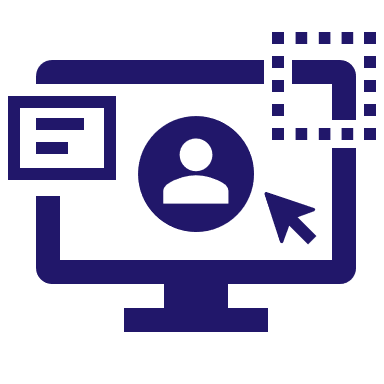 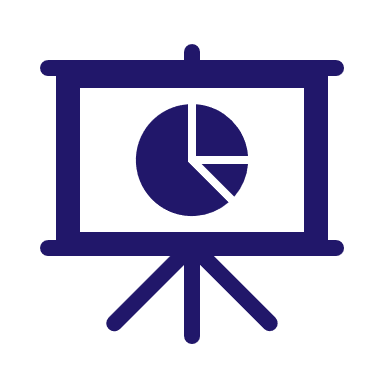 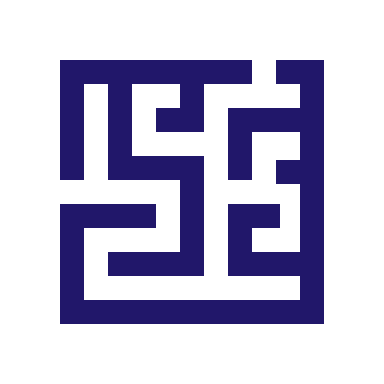 ПОСТУПИЛО ПО РЕЗУЛЬТАТАМ КОНТРОЛЬНОЙ И АНАЛИТИЧЕСКОЙ РАБОТЫ
В Т.Ч. ПО РЕЗУЛЬТАТАМ 
АНАЛИТИЧЕСКОЙ РАБОТЫ
ПОСТУПИЛО ПО  РЕЗУЛЬТАТАМ ОТРАБОТКИ СХЕМНЫХ ВЫЧЕТОВ ПО НДС
[Speaker Notes: Развитие и совершенствование механизмов налогового контроля направлено на повышение качества и эффективности выявления сокрытой налоговой базы и недостоверной информации при расчете налогов, сборов и страховых взносов при неукоснительном соблюдении законных прав и интересов налогоплательщиков и плательщиков страховых взносов.

Последовательная реализация стратегии приоритетного применения аналитической составляющей контрольной работы посредством использования современных автоматизированных аналитических инструментов приносит ощутимые результаты.
Общая сумма поступлений по контрольно-аналитической работе в 1 полугодии 2021 года составила 160 млрд. рублей. Рост общей суммы поступлений по контрольно-аналитической работе на 20% обусловлен развитием и совершенствованием методов побуждения налогоплательщиков к добровольному исполнению налоговых обязательств, в том числе путем совершенствования системы управления налоговыми рисками.
По результатам аналитической работы, не требующей непосредственного контакта с налогоплательщиком, посредством добровольной уплаты дополнительно поступило 83 млрд. рублей, что составляет 52% в общем объеме поступлений в бюджет по результатам контрольно-аналитической работы.

Имеющиеся информационные ресурсы позволяют Службе в online-режиме выявлять максимальные риски и оперативно на них реагировать. Так, в 1 полугодии 2021 года поступило по результатам отработки схемных вычетов по НДС в бюджет поступило 15 млрд. рублей, что на 30% больше чем в аналогичном периоде прошлого года.]
КАМЕРАЛЬНЫЙ КОНТРОЛЬ
+135,5%
+236,5%
+63,7%
34,4
21,7
35,1
0,73%
МЛРД РУБ.
МЛРД РУБ.
МЛРД РУБ.
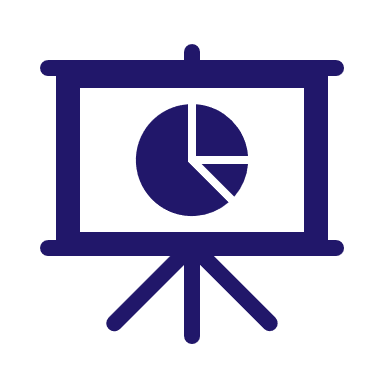 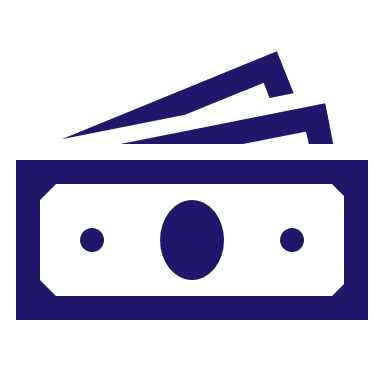 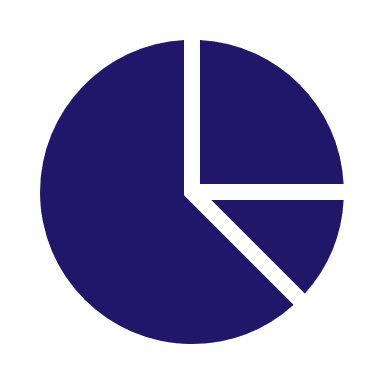 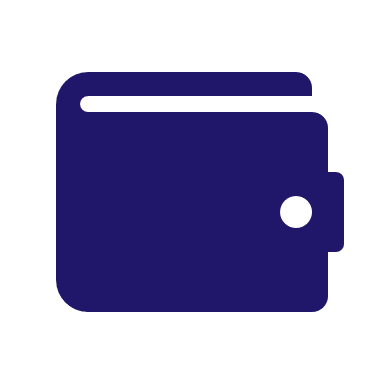 УВЕЛИЧЕНО НАЛОГОВЫХ ОБЯЗАТЕЛЬСТВ ПОСЛЕ ПОЛУЧЕНИЯ ТРЕБОВАНИЙ О ПРЕДСТАВЛЕНИИ ПОЯСНЕНИЙ (ДОКУМЕНТОВ) В ПРОЦЕССЕ ПРОВЕДЕНИЯ
КАМЕРАЛЬНЫХ ПРОВЕРОК
ДОНАЧИСЛЕНО ПО РЕЗУЛЬТАТАМ
КАМЕРАЛЬНЫХ  ПРОВЕРОК
ПОСТУПИЛО ПО РЕЗУЛЬТАТАМ 
КАМЕРАЛЬНЫХ ПРОВЕРОК
УДЕЛЬНЫЙ ВЕС СУММЫ 
РАСХОЖДЕНИЙ ПО ДЕКЛАРАЦИЯМ 
ПО НДС В ОБЩЕЙ СУММЕ 
НАЛОГОВЫХ ВЫЧЕТОВ ПО НДС
[Speaker Notes: С 2015 года ФНС России внедрена в эксплуатацию новая система (АСК НДС-2), позволившая изменить саму архитектуру налогового контроля, заменить ручную работу на автоматизированные бизнес-процессы и свести к минимуму влияние субъективного человеческого фактора при проведении проверок.

Сейчас ФНС России имеет возможность с использованием результатов обработки больших данных АСК НДС-2 определить размер не исчисленной суммы НДС.

Если в первом квартале 2016 года среднероссийский показатель расчета налогового разрыва по НДС составлял 8% от всего НДС-оборота, то к настоящему времени на фоне роста НДС-оборота удалось добиться его снижения до 0,73%.

Конечной целью стратегии Службы является неотвратимость наказания для тех, кто не соблюдает налоговое законодательство, и создание стабильной налоговой среды для добросовестных, «прозрачных» налогоплательщиков, с предоставлением им комфортных условий налогового администрирования и исполнения налоговых обязательств. 

Таким образом, ФНС России создает условия, когда налогоплательщику выгоднее платить, быть добросовестным, выстраивая деятельность для приобретения репутации, позволяющей иметь связи с такими же добросовестными контрагентами, взаимодействовать с государством.]
НАЛОГОВЫЙ КОНТРОЛЬ ЦЕН
57
35
6,4
64 654
280 416
8 323
ЕД.
ЕД.
МЛРД РУБ.
ЕД.
ТЫС. ЕД.
МЛРД РУБ.
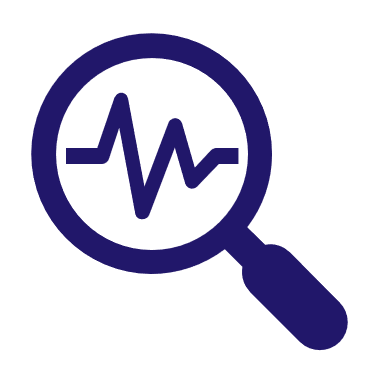 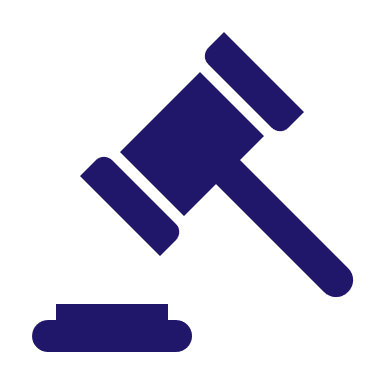 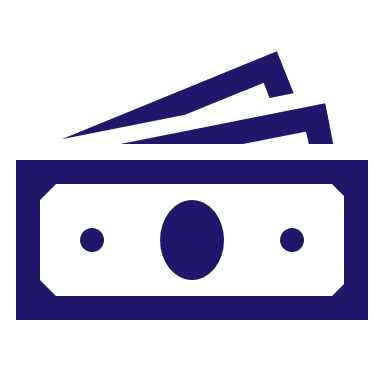 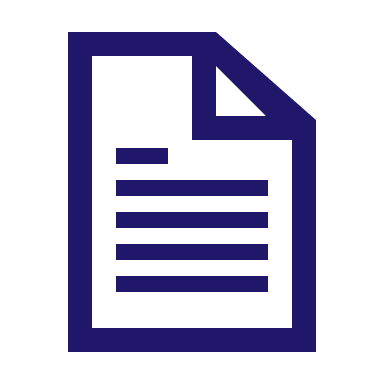 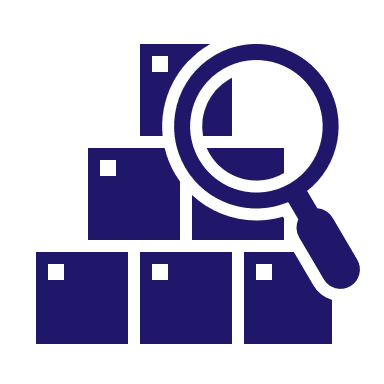 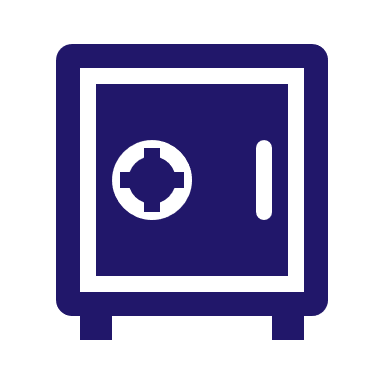 КОЛИЧЕСТВО ПРОВЕРОК ПОЛНОТЫ ИСЧИСЛЕНИЯ И УПЛАТЫ НАЛОГОВ 
В СВЯЗИ С СОВЕРШЕНИЕМ СДЕЛОК МЕЖДУ ВЗАИМОЗАВИСИМЫМИ ЛИЦАМИ
ВЫНЕСЕНО РЕШЕНИЙ
СУММЫ  ДОНАЧИСЛЕНИЙ НАЛОГА НА ПРИБЫЛЬ ОРГАНИЗАЦИЙ
КОЛИЧЕСТВО УВЕДОМЛЕНИЙ 
О КОНТРОЛИРУЕМЫХ СДЕЛКАХ
КОЛИЧЕСТВО 
КОНТРОЛИРУЕМЫХ СДЕЛОК
СУММА 
КОНТРОЛИРУЕМЫХ СДЕЛОК
[Speaker Notes: 1. В рамках проведения налогового контроля полноты исчисления и уплаты налогов в связи с совершением сделок между взаимозависимыми лицами за период 2014 – 2021 годов назначено 57 проверок. По состоянию на 01.07.2021:
    - вынесено 35 решений с общей суммой доначислений налога на прибыль организаций (включая пени) 6,4 млрд. рублей. Также уменьшены убытки на сумму 2,8 млрд. рублей, что привело к увеличению суммы налога на прибыль к уплате в бюджет на 0,56 млрд. рублей в налоговых периодах использования убытков в уменьшение налоговой базы.
    В стадии проведения и оформления результатов находится 22 проверки.
  2. В 2021 году в рамках реализации полномочий, предусмотренных главой 14.6 НК РФ, по состоянию на 01.07.2021: 
    - заключено 4 соглашения о ценообразовании для целей налогообложения.
По состоянию на 01.07.2021 ФНС России рассматриваются 31 заявление о заключении соглашения о ценообразовании для целей налогообложения.]
КОНТРОЛИРУЕМЫЕ ИНОСТРАННЫЕ КОМПАНИИ И КОНТРОЛИРУЮЩИЕ ЛИЦА
ПЕРЕШЛИ НА ФИКСИРОВАННУЮ УПЛАТУ НДФЛ С ПРИБЫЛИ КИК С 2020 ГОДА
270
КОЛИЧЕСТВО  НАЛОГОПЛАТЕЛЬЩИКОВ, ПРЕДСТАВИВШИХ УВЕДОМЛЕНИЕ О КИК ЗА 2020 ГОД
КОЛИЧЕСТВО ЗАДЕКЛАРИРОВАННЫХ КИК ЗА 2020 ГОД
более
физических лиц
+23,3%
+38,9%
ИЗМЕНЕНИЕ В СРАВНЕНИИ С 
1 ПОЛУГОДЕМ 2020 ГОДА В %
ВПЕРВЫЕ В 2021 ГОДУ СДАЛИ УВЕДОМЛЕНИЯ О КИК ЗА ПРОШЛЫЕ ПЕРИОДЫ
1300
более
налогоплательщиков
РОСТ КОЛИЧЕСТВА ЗАДЕКЛАРИРОВАННЫХ КИК
+10,8%
+6%
+12,4%
+33%
+75,7%
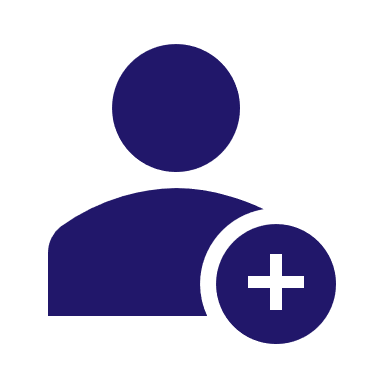 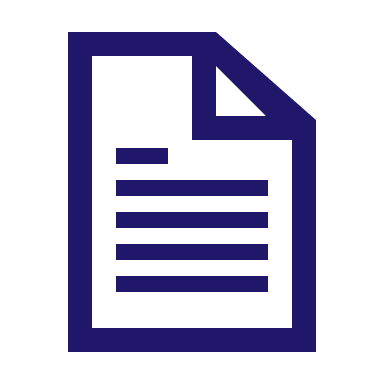 ПРИРОСТ В 1 ПОЛУГОДИИ 2021 В СРАВНЕНИИ С ГОДОВЫМИ ПОКАЗАТЕЛЯМИ В %
[Speaker Notes: В связи введением новых инструментов налогового контроля в виде возможности истребования подтверждающих документов, увеличением налоговой ответственности за неисполнение свои налоговых обязанностей, а также иными изменениями, внесенными Федеральным законом от 09.11.2020 № 368-ФЗ, наблюдается тенденция к увеличению декларируемых КИК контролирующими лицами. 
Так, по состоянию на конец 1 полугодия 2021 года: 
- увеличилось количество налогоплательщиков, задекларировавших свои КИК, на 38,9% в сравнении с 1 полугодием 2020 года, составив 13 852 чел. При этом основную долю составляют физические лица – 79,8%;
- увеличилось число декларируемых КИК на 23,3% в сравнении с 1 полугодием 2020 года, составив 33 883 КИК. Структура КИК выглядит следующим образом: доля иностранных организаций составляет 97,6%; доля иностранных структур составляет 2,4%;
- более 1300 налогоплательщиков впервые исполнили в 2021 году свою обязанность по декларированию КИК за прошлые отчетные периоды (2017, 2018 и 2019 годы), нарушив установленные сроки;
- прирост задекларированных КИК в 1 полугодии 2021 года с начала действия правил КИК составил 75,7%.  
Кроме того, новым режимом уплаты НДФЛ с фиксированной суммы прибыли КИК с 2020 года воспользовались более 270 физических лиц (данные могут обновляться по мере поступления информации о представленных физическими лицами уведомлениях о переходе на новый режим от территориальных налоговых органов).]
ВАЛЮТНЫЙ КОНТРОЛЬ
+2,8 раз
+122%
х3.1
x5.2
825,1
МЛН. РУБ.
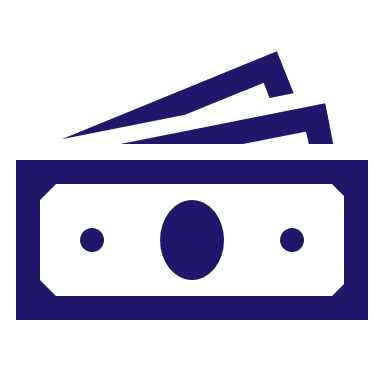 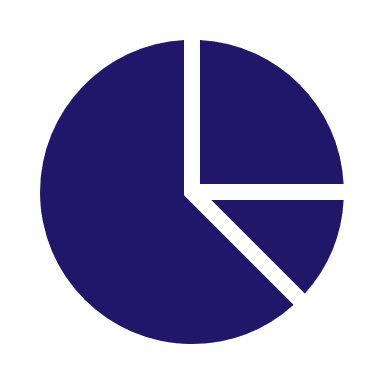 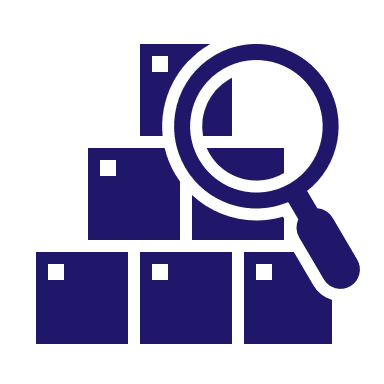 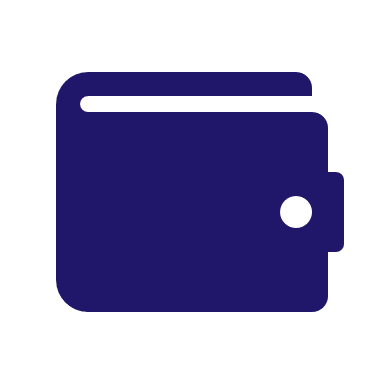 КОЛИЧЕСТВО ПРОВЕРОК СОБЛЮДЕНИЯ ВАЛЮТНОГО ЗАКОНОДАТЕЛЬСТВА
КОЛИЧЕСТВО ДЕЛ, ВОЗБУЖДЕННЫХ ЗА НАРУШЕНИЕ ВАЛЮТНОГО ЗАКОНОДАТЕЛЬСТВА
КОЛИЧЕСТВО ДЕЛ, ВОЗБУЖДЕННЫХ ЗА ОСУЩЕСТВЛЕНИЕ НЕЗАКОННЫХ ВАЛЮТНЫХ ОПЕРАЦИЙ
СУММА ВЗЫСКАННЫХ ШТРАФОВ ЗА ОСУЩЕСТВЛЕНИЕ НЕЗАКОННЫХ ВАЛЮТНЫХ ОПЕРАЦИЙ
[Speaker Notes: В 1 полугодии 2021 года территориальными налоговыми органами проведено 11 716 проверок соблюдения валютного законодательства, что на 122% больше, чем в 1 полугодии 2020 года, а количество выявленных по результатам таких проверок нарушений увеличилось на 191% по сравнению с аналогичным периодом прошлого года.
  Количество возбужденных дел за нарушения, связанные с осуществлением незаконных валютных операций и нерепатриацией денежных средств, по сравнению с 1 полугодием 2020 года увеличилось в 5 раз и составило 69% от общего количества возбужденных дел за нарушения валютного законодательства (в 1 полугодии 2020 года - 43%). Кроме того, доля предъявленных штрафов за такие нарушения в 1 полугодии 2021 года составила 82% в общей сумме предъявленных штрафов за нарушения валютного законодательства (в 1 полугодии 2020 года - 60%), а доля взысканных штрафов за такие нарушения в 1 полугодии 2021 года составила 86% в общей сумме взысканных штрафов за нарушения валютного законодательства (в 1 полугодии 2020 года – 78%). 
  В целом по результатам рассмотрения административных дел за нарушения валютного законодательства в 1 полугодии 2021 года предъявлено штрафных санкций по вступившим в законную силу постановлениям о назначении административного наказания на сумму 847,64 млн. рублей. Взыскано штрафов на сумму 1,04 млрд. рублей (с учетом сумм штрафных санкций по постановлениям, вынесенным ТНО до 2021 года), что на 610,89 млн. рублей больше, чем в 1 полугодии 2020 года (в 1 полугодии 2020 года – 429,11 млн. рублей).
  Сумма предъявленных штрафных санкций за нарушения валютного законодательства с учетом не вступивших в законную силу постановлений о назначении административного наказания в 1 полугодии 2021 года составила 1,58 млрд. рублей.
  Показатель результативности проведенных проверок в 1 полугодии 2021 года составил 99% (в 1 полугодии 2020 года – 99%), а эффективности взыскания - 100% (в 1 полугодии 2020 года – 100%).
  В 1 полугодии 2021 года налоговыми органами вынесено 7 741 представление об устранении причин и условий, способствовавших совершению административного правонарушения, а также 1 042 предписания об устранении нарушений валютного законодательства.]
НАЛОГОВЫЙ МОНИТОРИНГ
16
209
44%
17
ЕД.
МЛРД.РУБ.
ЕД.
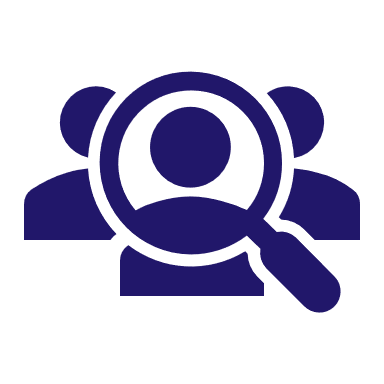 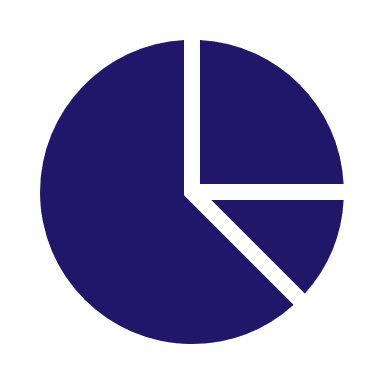 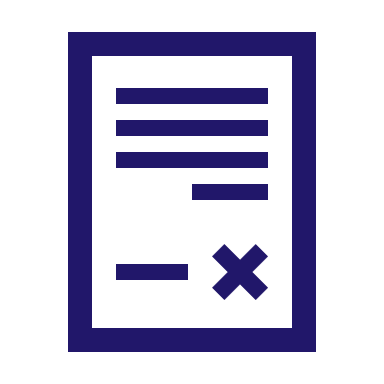 КОЛИЧЕСТВО УЧАСТНИКОВ 
НАЛОГОВОГО МОНИТОРИНГА
ДОЛЯ НАЛОГОВЫХ ПОСТУПЛЕНИЙ В ФЕДЕРАЛЬНЫЙ БЮДЖЕТ 
УЧАСТНИКОВ НАЛОГОВОГО МОНИТОРИНГА
МОТИВИРОВАННЫЕ МНЕНИЯ.
УРЕГУЛИРОВАННАЯ СУММА НАЛОГОВ
1 948,6
-2,8%
ЗАДОЛЖЕННОСТЬ
СОВОКУПНАЯ ЗАДОЛЖЕННОСТЬ
К 01.07.2020
МЛРД РУБ.
Показатель (Debt-to-income) – отношение долга к поступлениям, %
Урегулировано долга в порядке зачета за 6 месяцев 2021г. по сравнению с соотв. периодом 2020 года
Количество приостановлений по счетам за 6 месяцев 2021г. по сравнению с соотв. периодом 2020 года
(без учета II кв. 2020-2021 гг.*)
* - в соответствии с поручениями Правительства РФ от 18.03.2020 № ММ-П13-1953 и от 19.03.2020 № ММ-П13-2045 во II кв. 2021 года был введен мораторий на применение налоговыми органами мер принудительного взыскания
[Speaker Notes: Совокупная задолженность по налогам, сборам и страховым взносам по состоянию на 01.07.2021 составила 1 948,6 млрд рублей и снизилась по сравнению с 01.07.2020 на 56,3 млрд рублей, или на 2,8%.

Показатель DTI - международный показатель, который отражает зрелость и эффективность системы по управлению долгом (debt-to-income ratio – отношение долга к поступлениям). По состоянию на 01.07.2021 составил 6,3%.]
ОБЕСПЕЧЕНИЕ ПРОЦЕДУР БАНКРОТСТВА
+347,0%
+108,8%
52,0
110,9
МЛРД РУБ.
МЛРД РУБ.
ПОСТУПИЛО В БЮДЖЕТ В ПРОЦЕДУРАХ БАНКРОТСТВА
СОГЛАСИТЕЛЬНЫЕ ПРОЦЕДУРЫ
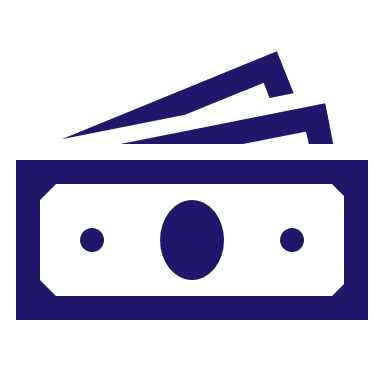 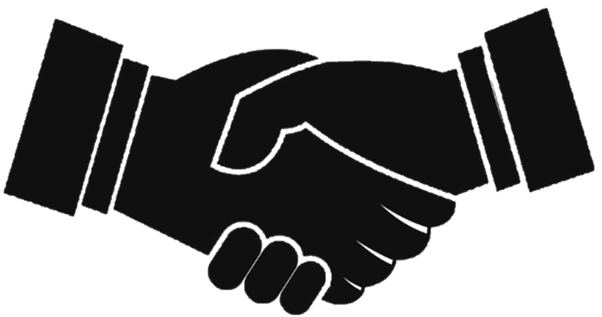 [Speaker Notes: В бюджетную систему Российской Федерации в 1 полугодии 2021 года должниками, находящимися в процедурах банкротства, а также после принятия уполномоченным органом решения о подаче заявления в арбитражный суд о признании должника банкротом, перечислено 110,9 млрд. рублей. 
Поступления в рамках согласительных процедур составили 52,0 млрд рублей.]
СУДЕБНАЯ РАБОТА НАЛОГОВЫХ ОРГАНОВ
-7,73%
82,1%
-1,23%
3 202
41
50
МЛРД РУБ.
МЛРД РУБ.
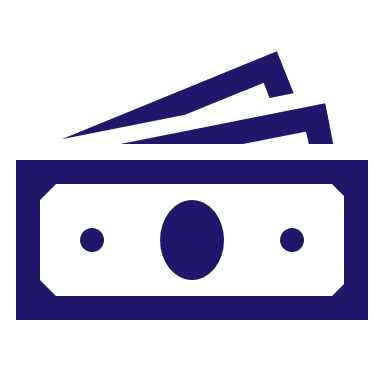 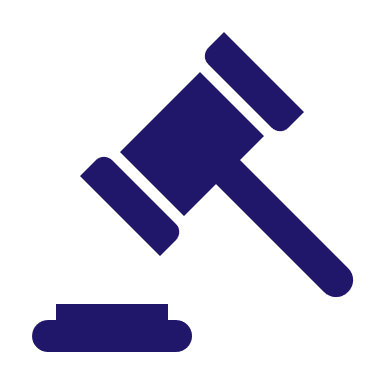 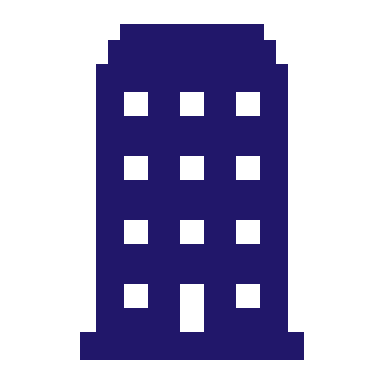 СУММА РАССМОТРЕННЫХ ТРЕБОВАНИЙ
КОЛИЧЕСТВО ДЕЛ, РАССМОТРЕННЫХ
СУДАМИ
УДЕЛЬНЫЙ ВЕС СУММ ТРЕБОВАНИЙ, 
РАССМОТРЕННЫХ В ПОЛЬЗУ 
НАЛОГОВЫХ ОРГАНОВ
[Speaker Notes: Рост показателей судебной работы за I полугодие 2021 года связан с эффективным участием Правового управления ФНС России, совместно с правовыми подразделениями Управлений ФНС России по субъектам Российской Федерации в рассмотрении материалов налоговых проверок, а также жалоб налогоплательщиков на стадии досудебного урегулирования судебных споров, осуществляемом в особом порядке, с целью выработки единообразного правового подхода по применению новых правовых концепций, введённых в налоговое законодательство Федеральным законом от 18.07.2017  № 163-ФЗ.

По состоянию на I полугодие 2021 года количество рассмотренных судами споров с бизнесом снизилось на 2%   по сравнению с аналогичным периодом прошлого года..

Удельный вес удовлетворенных судами в пользу бюджета сумм требований за I полугодие 2021 года по всем налоговым спорам находится на стабильно высоком уровне и составляет 82,1%.]
ВНУТРЕННИЙ АУДИТ
7,2
27
229
МЛРД РУБ.
 ДОПОЛНИТЕЛЬНЫХ ПОСТУПЛЕНИЙ 
В БЮДЖЕТ
АУДИТОРСКИХ МЕРОПРИЯТИЙ
ПРОВЕРОК ВЕДОМСТВЕННОГО КОНТРОЛЯ В СФЕРЕ ЗАКУПОК
Принятые меры по устранению 
и минимизации рисков
Технологические процессы ФНС России
Выработано 16 аудиторских предложений и рекомендаций по повышению качества выполнения технологических процессов ФНС России
Отбор налогоплательщиков для проведения предпроверочного анализа
Выездная налоговая проверка
Камеральная налоговая проверка
Взыскание недоимки за счет денежных средств на счетах налогоплательщиков
Разработано 7 планов мероприятий по воздействию на риски
Формирование сведений о контролируемых сделках
Отработка расхождений по НДС
Утверждено 1007 карт внутреннего контроля ТНО
[Speaker Notes: В  2021 году Федеральная налоговая служба (далее - Служба) продолжает работу по совершенствованию системы управления рисками в деятельности налоговых органов.
        В соответствии с Порядком осуществления Федеральной налоговой службой внутреннего аудита (приказ ФНС России от 11.01.2021 №ЕД-7-16/1@) в 1 полугодии 2021 года Службой проведено 229  аудиторских мероприятий в отношении территориальных налоговых органов; 27 проверок ведомственного контроля, в том числе: в сфере закупок для обеспечения федеральных нужд (в отношении УФНС и учреждений) 23 проверки, закупочной деятельности (бюджетные учреждения) 2 проверки, а также 2 проверки в рамках контроля учредителя (бюджетные учреждения). 
        В 1 полугодии 2021 года мероприятиями внутреннего аудита обеспечены дополнительные поступления в бюджетную систему в размере 7,2 млрд рублей.]
КОНТРОЛЬНО-КАССОВАЯ ТЕХНИКА
>3,6
>16
>72
МЛН ЕД.
ТЫС.
МЛН РУБ.
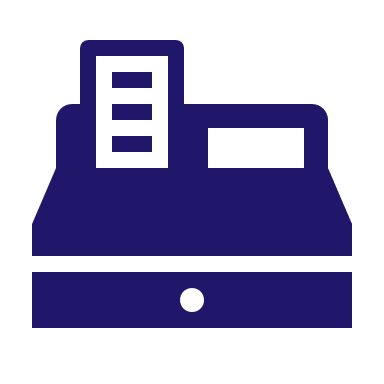 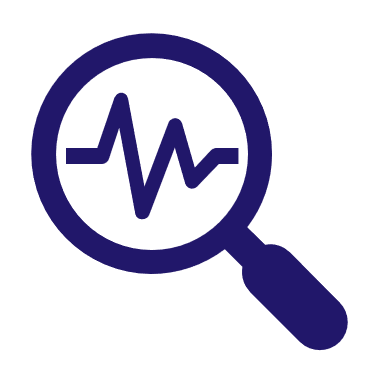 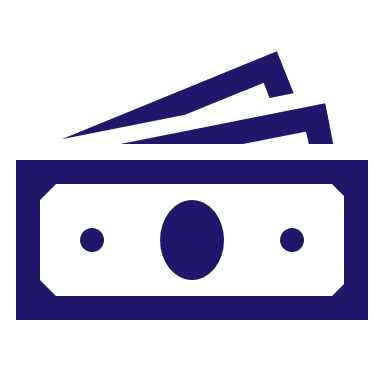 ЗАРЕГИСТРИРОВАНО ККТ
КОЛИЧЕСТВО ПРОВЕРОК СОБЛЮДЕНИЯ ТРЕБОВАНИЙ К ККТ
ПО РЕЗУЛЬТАТАМ ПРОВЕРОК, ВЫЯВИВШИХ НАРУШЕНИЯ, ПРЕДЪЯВЛЕНЫ ШТРАФНЫЕ САНКЦИИ
[Speaker Notes: Продолжается формирование рынка профессиональных участников реформы контрольно-кассовой техники. Так, по состоянию на 01.07.2021:
- в реестр экспертных организаций включены сведения о 12 экспертных организациях; 
- выданы разрешения на обработку фискальных данных 18 организациям; 
- в реестре контрольно-кассовой техники содержатся сведения о 190 моделях контрольно-кассовой техники; 
- в реестр фискальных накопителей включены сведения о 20 моделях фискальных накопителей.
01.07.2021 завершился финальный этап обязательного перехода на обязательное применение онлайн-касс, в том числе завершен период отсрочки применения ККТ для отдельных категорий налогоплательщиков (ИП без наемных работников, работающие в сфере услуг или реализующие товары собственного производства).
Планируется к реализации внедрение в проект ККТ искусственного интеллекта, что позволит проводить глубокую аналитику на основе наименований товарных позиций, в том числе определять реальный вид деятельности налогоплательщика.]
ГОСУДАРСТВЕННАЯ РЕГИСТРАЦИЯ И УЧЕТ НАЛОГОПЛАТЕЛЬЩИКОВ
-6,7%
-22,5%
+39,9%
-11,8%
+81,9%
-7,1%
3,4
170,2
1580,3
3,5
556,1
5,6
МЛН. СУБЪЕКТОВ МСП
МЛН.
ТЫС.
ТЫС.
МЛН.
ТЫС.
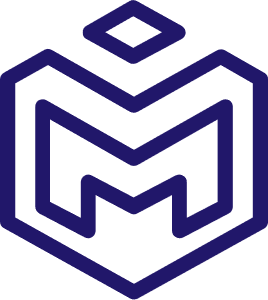 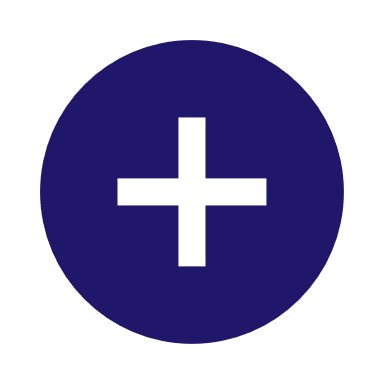 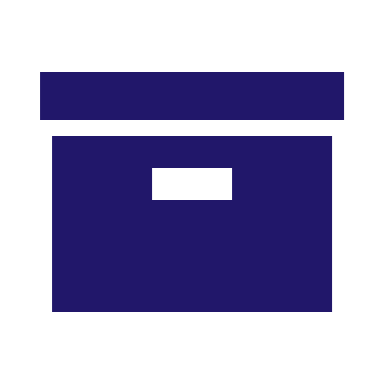 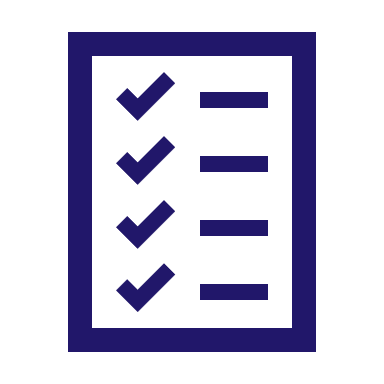 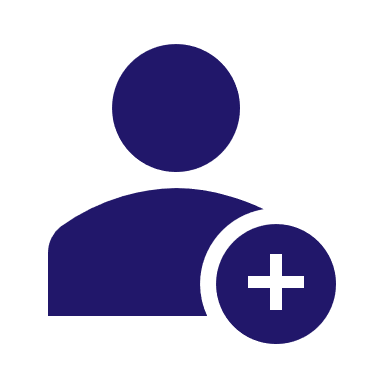 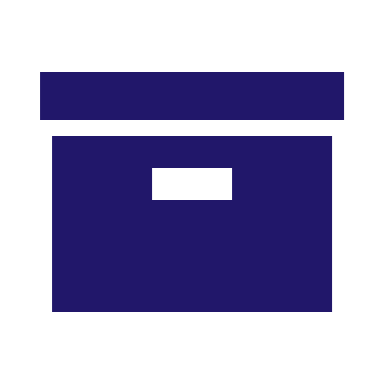 СОДЕРЖИТСЯ СВЕДЕНИЙ В ЕГРЮЛ
О ЮРИДИЧЕСКИХ ЛИЦАХ
ВНЕСЕНО СВЕДЕНИЙ В ЕГРЮЛ 
О ЮРИДИЧЕСКИХ ЛИЦАХ, ПРЕКРАТИВШИХ СВОЮ ДЕЯТЕЛЬНОСТЬ
КОЛИЧЕСТВО ПОДАННЫХ НА ГОСУДАРСТВЕННУЮ РЕГИСТРАЦИЮ ПАКЕТОВ ЭЛЕКТРОННЫХ ДОКУМЕНТОВ
СОДЕРЖИТСЯ СВЕДЕНИЙ В ЕГРИП ОБ ИНДИВИДУАЛЬНЫХ ПРЕДПРИНИМАТЕЛЯХ
ВНЕСЕНО СВЕДЕНИЙ В ЕГРИП ОБ ИП, ПРЕКРАТИВШИХ СВОЮ ДЕЯТЕЛЬНОСТЬ
РЕЕСТР МСП
[Speaker Notes: По состоянию на 1 июля 2021 года в Едином государственном реестре юридических лиц (ЕГРЮЛ) содержатся сведения о 3 389,0 тыс. юридических лицах (кроме прекративших свою деятельность), что на 6,7% меньше чем на 1 июля 2020 года.
За  1 полугодие  2021 года прекратило деятельность 170,2 тыс. юридических лиц, что на 22,5% меньше чем за 1 полугодие 2020 год.

По состоянию на 1 июля 2021 года в Едином государственном реестре индивидуальных предпринимателей (ЕГРИП) содержатся сведения о 3 548,6 тыс.  индивидуальных предпринимателях и крестьянских (фермерских) хозяйств, кроме прекративших свою деятельность, что на 11,8% меньше чем на 1 июля 2020 года.
За 1 полугодие 2021 года прекратили деятельность 556,1 тыс. индивидуальных предпринимателей, что на 81,9% больше чем за 1 полугодие 2020 года. Увеличение количества прекративших деятельность индивидуальных предпринимателей обусловлено исключением из ЕГРИП фактически прекративших свою деятельность (недействующих) индивидуальных предпринимателей. За 1 полугодие 2021 года из ЕГРИП исключено 258,3 тыс. недействующих индивидуальных предпринимателей или 46,5% от всех прекративших деятельность.  

С использованием сервиса «Подача электронных документов на государственную регистрацию» за 1 полугодие 2021 года направлено более 1580,3 тыс. пакетов электронных документов или на 39,9% больше по сравнению с аналогичным периодом прошлого года.

С 1 августа 2016 года Служба осуществляет ведение Единого реестра субъектов малого и среднего предпринимательства.

По состоянию на 10 июля 2021 года в реестре содержатся сведения о 5,6 млн. субъектов малого и среднего предпринимательства, из них – 5,4 млн. микропредприятий с доходами до 120 млн. рублей, 214,9 тыс. малых предприятий и 17,8 тыс. средних предприятий.

За 1 полугодие 2021 года пользователями выполнено более 57,8 млн. поисковых запросов, в том числе сформировано около 2,1 млн. выписок из Единого реестра субъектов малого и среднего предпринимательства.]
ПОЛНОМОЧИЯ ОПЕРАТОРА ФГИС «ЕГР ЗАГС»
474
2 708 917
73 780 353
4 164
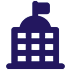 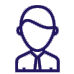 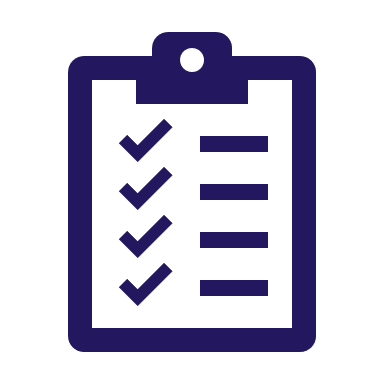 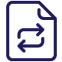 МФЦ
за 1 полугодие 2021 года
(подключено 14 субъектов РФ)
ОБРАБОТАНО ЗАПРОСОВ СМЭВ за 1 полугодие 2021 года
ОРГАНОВ ЗАГС
по состоянию на 01.07.2021
ЗАРЕГИСТРИРОВАНО ЗАПИСЕЙ АКТОВ за 1 полугодие 2021 года
(14 824 897 с начала эксплуатации)
[Speaker Notes: С 01.10.2018 в промышленной эксплуатации находится Единый государственный реестр записей актов гражданского состояния (ЕГР ЗАГС). ФНС России является оператором системы, в которой ведется реестр. Система активно развивается.
Количество органов ЗАГС по состоянию на 01.07.2021 составляет - 4 164 органа, при этом ведется параллельная работа по подключению МФЦ, расположенных в субъектах РФ, которые наделены полномочиями на государственную регистрацию актов гражданского состояния. И по состоянию на 01.07.2021 уже подключено 474 МФЦ в 14 регионах.
В ФГИС «ЕРГ ЗАГС» за 1 полугодие 2021 года зарегистрировано более 2,7 млн записей актов гражданского состояния, всего с начала эксплуатации – 14,8 млн записей.
Количество обработанных запросов к системе посредством СМЭВ за 1 полугодие 2021 года составляет 73,7 млн запросов и постоянно растет.]
ПОКАЗАТЕЛЕИ В СФЕРЕ ИНФОРМАЦИОННО-КОММУНИКАЦИОННЫХ ТЕХНОЛОГИЙ
ОБЪЕМ БЮДЖЕТНЫХ АССИГНОВАНИЙ В СФЕРЕ ИКТ
РАЗВИТИЕ И СОПРОВОЖДЕНИЕ АИС ФНС РОССИИ
СМЭВ
75,1% (22,4 млрд.) принятые 
бюджетные
обязательства
Разработано более 23 ТЗ на закупку 
      централизованной ИТ-инфраструктуры
             Рассмотрено более 280 заявок на закупку 
        ИТ-инфраструктуры для ТО ФНС России


Заключены ГК на развитие АИС «Налог-3»                                1 очереди на сумму 379 млн.
2 очереди на сумму 2 183,7 млн.

Проведено 49 приёмок ПО 

Выпущено 78 приказов по ОЭ/ПЭ/ОПЭ (в том числе ОЭ - 40, ПЭ – 36, ОПЭ – 2)
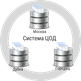 + 15 новых видов сведений ФНС России в продуктиве
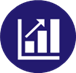 29,7% (8,8 млрд.) кассовое исполнение
Проведён 2-ой этап интеграционного тестирования ГИС ТОР КНД
132 положительных заключения Минцифры России
[Speaker Notes: По состоянию на 01.07.2021 в отношении 132 мероприятий по информатизации получены положительные заключения Министерства цифрового развития, связи и массовых коммуникаций и Министерства финансов Российской Федерации.
Сумма принятых ФНС России, территориальными органами ФНС России и подведомственными ФНС России организациями бюджетных обязательств на закупку товаров, работ, услуг в сфере информационно-коммуникационных технологий составляет 22,4 млрд.рублей (75,1 % от совокупного объема доведенных бюджетных ассигнований).
Сумма кассового исполнения по расходам на закупки в сфере информационно-коммуникационных технологий составляет 8,8 млрд.рублей (29,7 % от совокупного объема доведенных бюджетных ассигнований).

Завершен переход на версию 19c Oracle баз данных Exadata АИС «Налог-3».
Результат модернизации: 
Продлена техническая поддержка производителем до 2024 года. 
Появился дополнительный функционал по сбору статистики и обработки ресурсоёмких запросов.

За 1-ое полугодие 2021 года зарегистрировано 23 вида сведений. Всего: 171 вид сведений ФНС России зарегистрирован в СМЭВ.
Обработано 1 069 522 755  запросов.
Предоставлено 1 050 567 678 ответов.]
РАЗВИТИЕ УДОСТОВЕРЯЮЩЕГО ЦЕНТРА ФНС РОССИИ
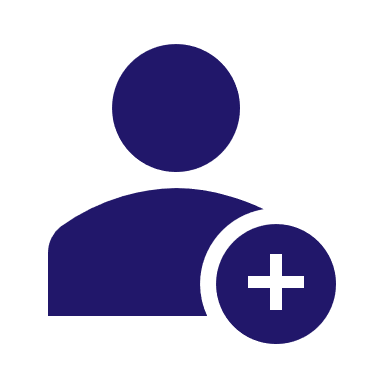 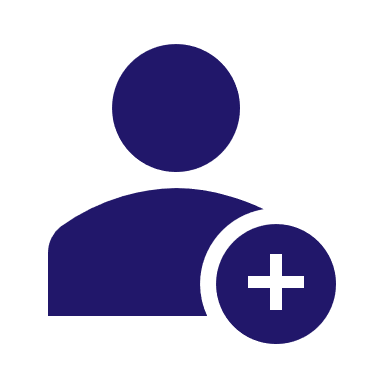 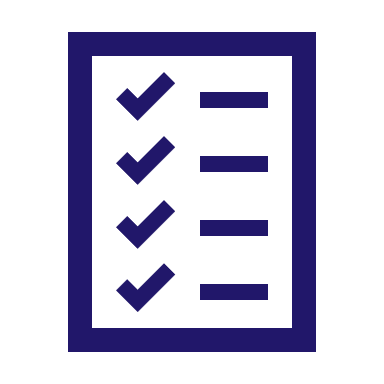 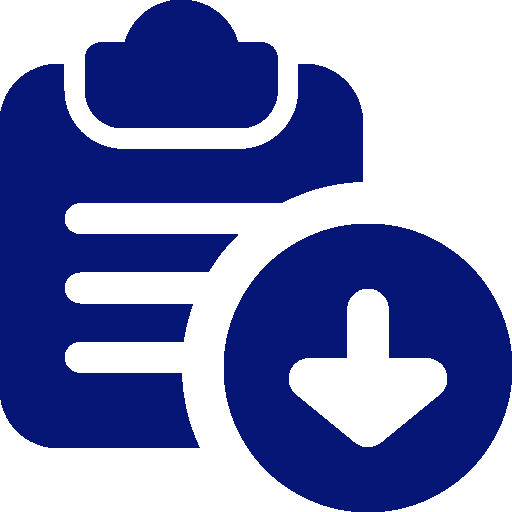 ПОДГОТОВЛЕНЫ, СОГЛАСОВАНЫ И УТВЕРЖДЕНЫ НЕОБХОДИМЫЕ НОРМАТИВНЫЕ ПРАВОВЫЕ АКТЫ:
ЗАКЛЮЧЕНЫ АГЕНТСКИЕ СОГЛАШЕНИЯ С ПОТЕНЦИАЛЬНЫМИ ДОВЕРЕННЫМИ ЛИЦАМИ:
1. ПАО СБЕРБАНК;
2. АО «АНАЛИТИЧЕСКИЙ ЦЕНТР»;
3. АО «ЕЭТП»;
4. ПАО ПРОМСВЯЗЬБАНК;
5. ПАО «БАНК «ВТБ»;
6. АО «ЭЛЕКТРОННАЯ МОСКВА»;
7. АО ФОНД «ЦЕНТР ИННОВАЦИЙ И ИНФОРМАЦИОННЫХ ТЕХНОЛОГИЙ»;
8. АО ПОЧТА РОССИИ
НА РАССМОТРЕНИЕ КОМИССИИ ПО ОПРЕДЕЛНИЮ ДОВЕРЕННЫХ ЛИЦ УЦ ФНС РОССИИ ПРЕДСТАВЛЕНЫ ПАКЕТЫ ДОКУМЕНТОВ:
ПАО СБЕРБАНК
АО «АНАЛИТИЧЕСКИЙ ЦЕНТР»
РАЗРАБОТАНО И ЗАПУЩЕНО В ОПЫТНУЮ ЭКСПЛУАТАЦИЮ ИНТЕГРАЦИОННОЕ РЕШЕНИЕ:
ЕДИНАЯ ЦИФРОВАЯ ПЛАТФОРМА УЦ ФНС РОССИИ
ПОСТАНОВЛЕНИЕ ПРАВИТЕЛЬСТВА РФ ОТ 02.12.2020 № 1987;
ПОСТАНОВЛЕНИЕ ПРАВИТЕЛЬСТВА РФ ОТ 31.12.2020 № 2409;
ПРИКАЗЫ ФНС РОССИИ ОТ 30.12.2020 № ВД-7-24/982@;
ОТ 31.12.2020  № ВД-7-24/987@;
ПРИКАЗ ФСБ РОССИИ  ОТ 01.05.2021 № 171
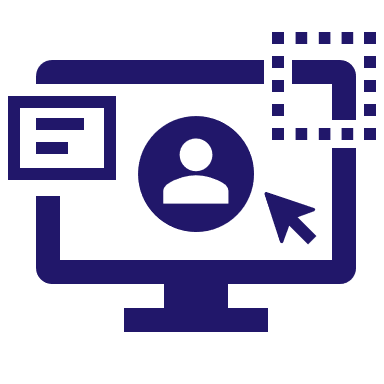 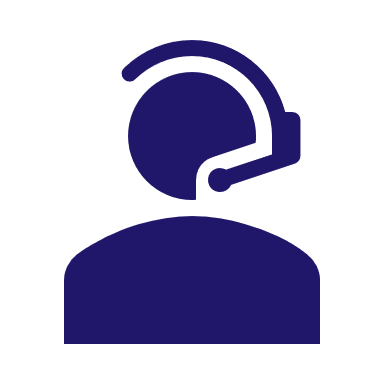 КОЛИЧЕСТВО ТОЧЕК ВЫДАЧИ 
В НАЛОГОВЫХ ОРГАНАХ:
ФУНКЦИОНУИРУЕТ СЛУЖБА ТЕХНИЧЕСКОЙ ПОДДЕРЖКИ И CALL-ЦЕНТР ПОЛЬЗОВАТЕЛЕЙ УЦ ФНС РОССИИ.
ДОПОЛНИТЕЛЬНАЯ ТЕХНИЧЕСКАЯ ПОДДЕРЖКА НА ПЛОЩАДКАХ ОПЕРАТОРОВ ЭЛЕКТРОННОГО ДОКУМЕНТООБОРОТА :
ООО «ТАКСКОМ», 
АО «ПФ «СКБ КОНТУР»,
ООО «КОМПАНИЯ «ТЕНЗОР»
976
ОРГАНИЗОВАНА ДОПОЛНИТЕЛЬНАЯ ЗАКУПКА ТЕХНИКИ (РАСШИРЕНИЕ ТОЧЕК ВЫДАЧИ):
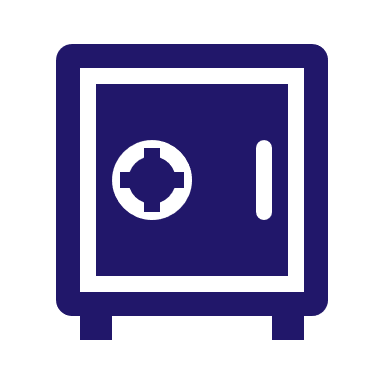 1 135
КОЛИЧЕСТВО ТОЧЕК ВЫДАЧИ 
ДОВЕРЕННЫХ ЛИЦ К 01.07.2021:
РЕАЛИЗОВАНА И ВВЕДЕНА В ЭКСПЛУАТАЦИЮ
ЦЕНТРАЛИЗОВАННАЯ ИНФРАСТРУКТУРА КОМПОНЕНТ И СЕРВИСОВ УЦ ФНС РОССИИ НА БАЗЕ ФЦОД ФНС РОССИИ В Г. ДУБНА 
МОСКОВСКОЙ ОБЛАСТИ
БОЛЕЕ 5 000
КОЛИЧЕСТВО ОПЕРАТОРОВ ПРОШЕДШИХ ОБУЧЕНИЕ (ОПЕРАТОРОВ УЦ):
ВЕДЕТСЯ ВЫДАЧА КЭП.  ПО СОСТОЯНИЮ НА 30.06.2021 В «ПИЛОТНОМ» РЕЖИМЕ ВЫПУЩЕНО: 52 787 квалифицированных сертификатов ЮЛ и ИП
1948
[Speaker Notes: Федеральный закон от 27.12.2019 № 476-ФЗ «О внесении изменений в Федеральный закон «Об электронной подписи» и статью 1 Федерального закона «О защите прав юридических лиц и индивидуальных предпринимателей при осуществлении государственного контроля (надзора) и муниципального контроля»», в соответствии с которым с 01.01.2022 функции по выпуску квалифицированной электронной подписи (далее – КЭП) для юридических лиц, индивидуальных предпринимателей и нотариусов возлагаются на Удостоверяющий центр ФНС России.

В рамках реализации положений Федерального закона от 27.12.2019  № 476-ФЗ за 1 полугодие 2021 год реализовано:
	- были разработаны и согласованы с ФСБ России концептуальные схемы развития Удостоверяющего центра ФНС России (далее – УЦ ФНС России) и взаимодействия с доверенными лицами. 
	- разработана и внедрена в опытную эксплуатацию Единая цифровая платформа УЦ ФНС России, обеспечивающая взаимодействие компонентов УЦ ФНС России с информационными системами и сервисами ФНС России (АИС «Налог-3», «ЛК ФЛ/ЮЛ/ИП») и другими государственными информационными системами (посредством СМЭВ). В соответствии с программой импортозамещения данное решение реализовано на базе операционной системы Astra Linux (Смоленск) и с применением СУБД PostgreSQL.
	- расширена инфраструктура распределенного (регионального) сегмента УЦ ФНС России (полностью оборудованы 16 Региональных центров регистрации); 
	- полностью оборудованы и организованы 976 точек выдачи КЭП в территориальных налоговых органах, ведутся закупочные мероприятия по дооснащению точек выдачи (дополнительные 1 135 защищенных автоматизированных рабочих мест);
	- 1948 сотрудников территориальных налоговых органов прошли обучение по программе Оператор УЦ;

Подготовлены, согласованы и утверждены необходимые документы:
постановление Правительства Российской Федерации от 02.12.2020 № 1987 «О порядке определения доверенных лиц удостоверяющего центра федерального органа исполнительной власти, уполномоченного на осуществление государственной регистрации юридических лиц»;
постановление Правительства Российской Федерации от 31.12.2020 № 2409 «О дополнительных требованиях к доверенным лицам удостоверяющего центра федерального органа исполнительной власти, уполномоченного на осуществление государственной регистрации юридических лиц»;
приказ ФНС России от 30.12.2020 № ВД-7-24/982@ «Об утверждении Порядка реализации Федеральной налоговой службой функций аккредитованного удостоверяющего центра и исполнения его обязанностей»;
приказ ФНС России от 31.12.2020   № ВД-7-24/987@ «Об утверждении состава Комиссии по вопросам определения доверенных лиц удостоверяющего центра федерального органа исполнительной власти, уполномоченного на осуществление государственной регистрации юридических лиц, образованной федеральным органом исполнительной власти, уполномоченным на осуществление государственной регистрации юридических лиц»;
приказ ФСБ России от 01.05.2021 № 171 «Об утверждении организационно-технических требований к доверенным лицам удостоверяющего центра федерального органа исполнительной власти, уполномоченного на государственную регистрацию юридических лиц».

Завершены работы по централизации всех компонент и сервисов УЦ ФНС России на базе федерального центра обработки данных в г. Дубна Московской области, интеграция с информационными системами ФНС России (АИС «Налог-3») и другими государственными информационными системами (посредством СМЭВ). Осуществляется промышленная эксплуатация централизованной инфраструктуры.Реализована подача электронного заявления на выпуск КЭП посредством интерактивного сервиса «Личный кабинет налогоплательщика – физического лица».

Комиссией по вопросам определения доверенных лиц удостоверяющего центра федерального органа исполнительной власти, уполномоченного на осуществление государственной регистрации юридических лиц, утвержденной приказом ФНС России от 31.12.2020   № ВД-7-24/987@, получены и рассмотрены следующие комплекты документов на получение статуса доверенного лица:
От ПАО Сбербанк;
От АО «Аналитический центр».   

В рамках тестирования механизмов выдачи КСКПЭП через инфраструктуру доверенных лиц, в рамках заключенных агентских соглашений с потенциальными доверенными лицами, ведется выпуск КЭП:
ПАО СБЕРБАНК;
ГК РОСТЕХ (АО «Аналитический центр»);
АО «ЕЭТП»;
ПАО «ПРОМСВЯЗЬБАНК»;
ПАО «БАНК «ВТБ»;
АО «ЭЛЕКТРОННАЯ МОСКВА»;
АО ФОНД «ЦЕНТР ИННОВАЦИЙ И ИНФОРМАЦИОННЫХ ТЕХНОЛОГИЙ»;
АО ПОЧТА РОССИИ.

На базе ФКУ «Налог-Сервис» ФНС России и АО «ГНИВЦ» функционирует Служба технической поддержки и CALL-центр для пользователей УЦ ФНС России. Дополнительно осуществляется техническая поддержка Операторами электронного документооборота, в рамках заключенных соглашений:
1) ООО «ТАКСКОМ»;
2) АО «ПФ «СКБ КОНТУР»;
3) ООО «КОМПАНИЯ ТЕНЗОР».  

Настоящее время и ближайшие перспективы:

	В целях подготовки ко вводу в промышленную эксплуатацию (ввод осуществлен в соответствии с приказом ФНС России от 05.07.2021 № ЕД-7-24/636@) ведется пилотный выпуск КСКПЭП для ЮЛ, ИП и нотариусов во всех точках выдачи УЦ ФНС России (976 точек выдачи в ТНО) и через инфраструктуру потенциальных доверенных лиц (в рамках соглашений). 
По состоянию на 30.06.2021 выпущено 52 787 квалифицированных сертификатов ЮЛ и ИП.
	
	- с 05.07.2021 начат массовый выпуска КСКПЭП ЮЛ/ИП и нотариусов с использованием централизованной инфраструктуры УЦ ФНС России в ФЦОД в г. Дубна Московской области, в целях обеспечения «бесшовного» перехода от коммерческой услуги к соответствующей безвозмездной услуге.

	- 3 квартал 2021 – интеграция с сервисами Операторов электронного документооборота. Обеспечения взаимодействия с ЕЦП УЦ ФНС России и направления электронного заявления на выдачу КЭП через инфраструктуру Оператора электронного документооборота, с последующей идентификацией в налоговом органе.

	- 3 квартал 2021 - организация возможности приобретения налогоплательщиком носителей ключевой информации на территории налоговых органов (вендинговые аппараты).]
ЭЛЕКТРОННЫЙ ДОКУМЕНТООБОРОТ
Трансграничные пилотные проекты
I. Реализация первого этапа пилотного проекта по трансграничному ЭДО между Российской Федерацией и Республикой Армения
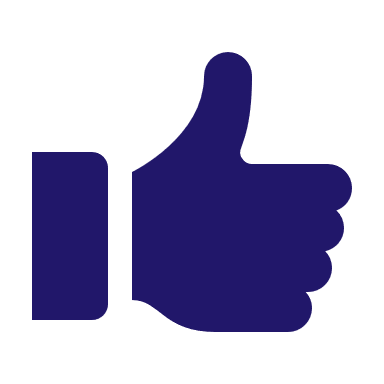 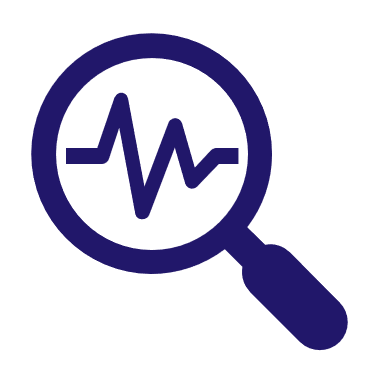 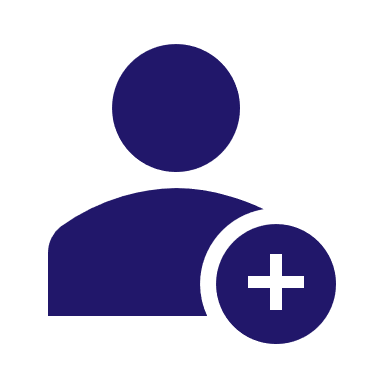 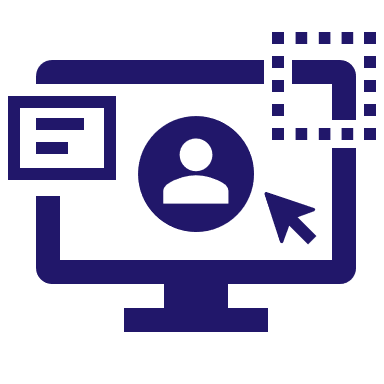 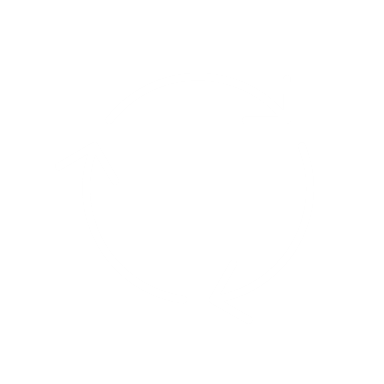 ФОРМИРОВАНИЕ ОПЫТА РАБОТЫ ДТС
ПРОВЕРКА КАНАЛА ОБМЕНА ЭЛЕКТРОННЫМИ ДОКУМЕНТАМИ
АВТОМАТИЗАЦИЯ РАБОТЫ НА СТОРОНЕ КОНТРОЛИРУЮЩИХ ОРГАНОВ
ОЦЕНКА ВОЗМОЖНОСТИ МАСШТАБИРОВАНИЯ ОПЫТА НА ПЛОЩАДКЕ ЕАЭС
II. Реализация второго этапа пилотного проекта по трансграничному ЭДО между Российской Федерацией и Республикой Беларусь
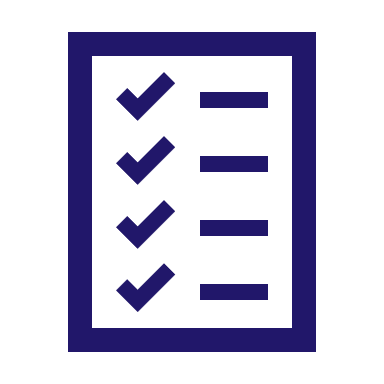 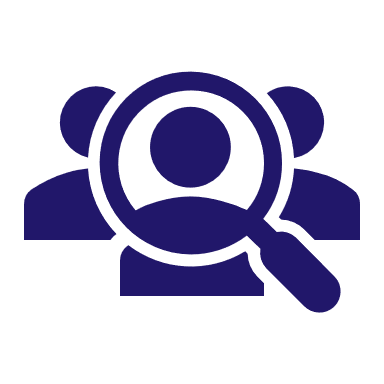 РАСШИРЕНИЕ СПИСКА УЧАСТНИКОВ ПРОЕКТА
ПРОЦЕСС ОФОРМЛЕНИЯ ЭЛЕКТРОННЫХ ДОКУМЕНТОВ ПРИ ПРИЕМКЕ ТОВАРОВ С РАСХОЖДЕНИЯМИ
[Speaker Notes: I
Федеральная налоговая служба Российской Федерации и Комитет государственных доходов Республики Армения реализуют первый этап пилотного проекта по обмену электронными товаросопроводительными документами при трансграничной торговле с применением механизма доверенной третьей стороны.
В рамках первого этапа будет апробирован технологический механизм обмена между российскими и армянскими налогоплательщиками товаросопроводительными документами, подписанными электронными подписями в соответствии с национальными законодательствами, через операторов электронного документооборота. При этом проверка таких подписей будет осуществляться с применением механизма доверенной третьей стороны.
Обмен будет осуществляться по форматам со стороны Российской Федерации, утвержденным приказом ФНС России от 09.12.2018 № ММВ-7-15/820@ «Об утверждении формата счета-фактуры, формата представления документа об отгрузке товаров (выполнении работ), передаче имущественных прав (документа об оказании услуг), включающего в себя счет-фактуру, и формата представления документа об отгрузке товаров (выполнении работ), передаче имущественных прав (документа об оказании услуг) в электронной форме», со стороны Республики Армения на основании формата электронного счета-фактуры.
Цель пилотного проекта – перейти на обмен электронными товаросопроводительными документами и обеспечить их признание при трансграничной торговле между Республикой Армения и Российской Федерацией, что позволит снизить непроизводственные издержки бизнеса и государств, связанные с оформлением бумажных документов. 


II
Федеральная налоговая служба Российской Федерации и Министерство по налогам и сборам Республики Беларусь провели первый этап пилотного проекта по обмену электронными товаросопроводительными документами при трансграничной торговле с применением механизма доверенной третьей стороны.
Участие приняли одиннадцать хозяйствующих субъектов – резидентов Республики Беларусь и девять хозяйствующих субъектов – резидентов Российской Федерации.
В рамках первого этапа апробирован технологический механизм обмена между российскими и белорусскими налогоплательщиками товаросопроводительными документами, подписанными электронными подписями в соответствии с национальными законодательствами, через операторов электронного документооборота. При этом проверка таких подписей осуществлялась с применением механизма доверенной третьей стороны.
Обмен осуществлялся по форматам со стороны Российской Федерации, утвержденным приказом ФНС России от 09.12.2018 № ММВ-7-15/820@ «Об утверждении формата счета-фактуры, формата представления документа об отгрузке товаров (выполнении работ), передаче имущественных прав (документа об оказании услуг), включающего в себя счет-фактуру, и формата представления документа об отгрузке товаров (выполнении работ), передаче имущественных прав (документа об оказании услуг) в электронной форме», со стороны Республики Беларусь на основании постановления национальной академии наук Беларуси, Министерства финансов Республики Беларусь, Министерства по налогам и сборам Республики Беларусь и Министерства связи и информатизации Республики Беларусь от 19.12.2019 № 12/76/42/20.
Цель пилотного проекта – перейти на обмен электронными товаросопроводительными документами и обеспечить их признание при трансграничной торговле между Республикой Беларусь и Российской Федерацией, что позволит снизить непроизводственные издержки бизнеса и государств, связанные с оформлением бумажных документов. 
В настоящее время проводится второй этап пилотного проекта по обмену электронными товаросопроводительными документами при трансграничной торговле с применением механизма доверенной третьей стороны. В рамках второго этапа планируется апробировать разработанные стандарты взаимодействия операторов электронного документооборота, а также урегулировать способы оформления в электронных товаросопроводительных документах фактов расхождения, выявленных при приемке товаров.]
ОФИЦИАЛЬНЫЙ САЙТ ФНС РОССИИ И СЕРВИСЫ
НА САЙТЕ ФНС РОССИИ ПРЕДСТАВЛЕНО БОЛЕЕ 
60
 СЕРВИСОВ
ЛИЧНЫЙ КАБИНЕТ НАЛОГОПЛАТЕЛЬЩИКА  ЮРИДИЧЕСКОГО ЛИЦА
ЛИЧНЫЙ КАБИНЕТ НАЛОГОПЛАТЕЛЬЩИКА ДЛЯ ФИЗИЧЕСКИХ ЛИЦ
ЛИЧНЫЙ КАБИНЕТ НАЛОГОПЛАТЕЛЬЩИКА ИНДИВИДУАЛЬНОГО ПРЕДПРИНИМАТЕЛЯ
«СВЕДЕНИЯ ОБ ИНН ФИЗИЧЕСКОГО ЛИЦА»
«СВЕДЕНИЯ ИЗ ЕГРЮЛ/ЕГРИП»
«ПРОЗРАЧНЫЙ БИЗНЕС»
>559,6
>340,4
>2,087
2,9
37,7
1,25
МЛНОРГАНИЗАЦИЙ
МЛН ЧЕЛОВЕК
МЛН ОБРАЩЕНИЙ
МЛН ОБРАЩЕНИЙ
МЛН ИП
МЛРД ОБРАЩЕНИЙ
ОКАЗАНИЕ УСЛУГ НАЛОГОПЛАТЕЛЬЩИКАМ
>6
99,46%
МЛН
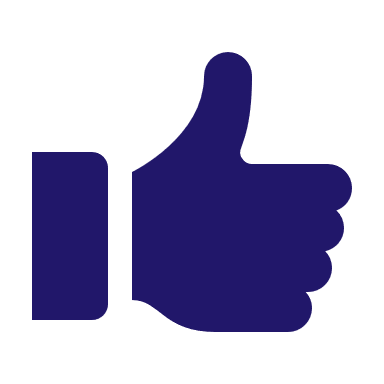 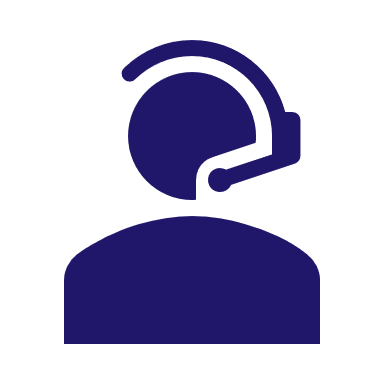 УРОВЕНЬ УДОВЛЕТВОРЕННОСТИ ГРАЖДАН КАЧЕСТВОМ ПРЕДОСТАВЛЕНИЯ ГОСУДАРСТВЕННЫХ УСЛУГ ФНС РОССИИ
КОЛИЧЕСТВО ТЕЛЕФОННЫХ ОБРАЩЕНИЙ 
В ТНО И ЕКЦ
[Speaker Notes: В рамках работ по совершенствованию  информирования налогоплательщиков ФНС России ведёт активную информационно-просветительскую работу по повышению налоговой грамотности.

Начиная с апреля 2015 года ФНС России открыла для налогоплательщиков бесплатный общефедеральный телефонный номер единого Контакт-центра 8-800-222-22-22 (далее – ЕКЦ). Сейчас этот номер доступен во всех регионах Российской Федерации. Таким образом, налогоплательщики могут получать информацию по наиболее актуальным вопросам налогового администрирования бесплатно, вне зависимости от места регистрации, места нахождения и в удобное для них время. 
За I полугодие 2021 года в территориальные налоговые органы и ЕКЦ поступило 6 040 929 вызовов.

Указом Президента Российской Федерации от 07.05.2012 № 601 установлено значение целевого показателя «Уровень удовлетворённости граждан Российской Федерации качеством предоставления государственных услуг - не менее 90%».

В соответствии с постановлением Правительства Российской Федерации от 12.12.2012 № 1284 в ФНС России внедрена система мониторинга качества предоставления государственных услуг территориальными налоговыми органами, полученные результаты учитываются при решении кадровых вопросов. 

По результатам I полугодия 2021 года ФНС России получено более 4 млн. оценок граждан, а среднее значение показателя уровня удовлетворённости граждан качеством предоставления государственных услуг ФНС России составило 99,46%.]
АДМИНИСТРИРОВАНИЕ КРУПНЕЙШИХ НАЛОГОПЛАТЕЛЬЩИКОВ – ЮРИДИЧЕСКИХ ЛИЦ
8
13
3 247
КРУПНЕЙШИХ НАЛОГОПЛАТЕЛЬЩИКОВ
МЕЖРЕГИОНАЛЬНЫХ ИНСПЕКЦИЙ
МЕЖРАЙОННЫХ ИНСПЕКЦИЙ
+33%
+53%
-22%
37
49
18
64%
МЛРД РУБ.
МЛРД РУБ.
ВНП
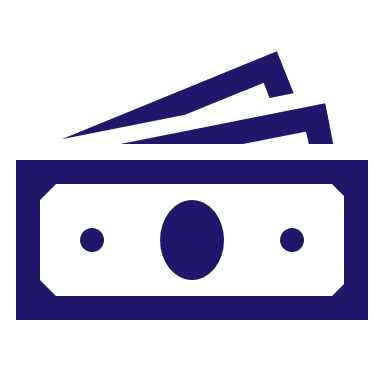 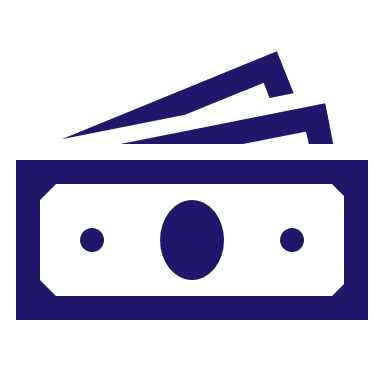 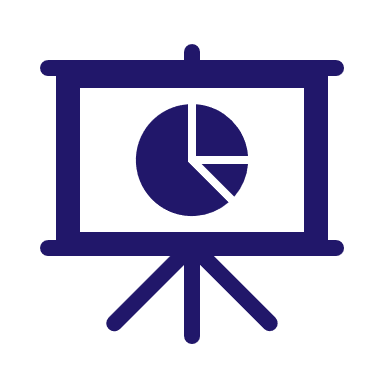 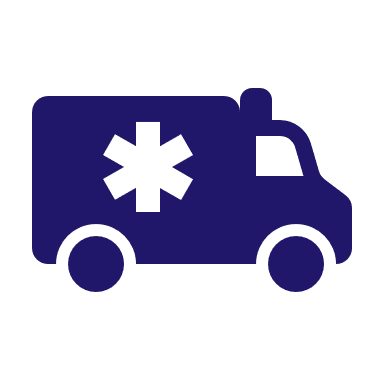 Доля поступлений от крупнейших налогоплательщиков в федеральный бюджет
ПОСТУПЛЕНИЯ В БЮДЖЕТ ПО РЕЗУЛЬТАТАМ КОНТРОЛЬНО-АНАЛИТИЧЕСКОЙ  РАБОТЫ
В Т.Ч. ПО РЕЗУЛЬТАТАМ 
АНАЛИТИЧЕСКОЙ РАБОТЫ
КОЛИЧЕСТВО ВЫЕЗДНЫХ 
НАЛОГОВЫХ ПРОВЕРОК
[Speaker Notes: В ФНС России функционирует вертикальная модель администрирования крупнейших налогоплательщиков (юридических лиц) - по отраслевым признакам укрупнены 8 межрегиональных инспекций ФНС России по крупнейшим налогоплательщикам, им подчинены 13 межрайонных инспекций ФНС России по крупнейшим налогоплательщикам.

По состоянию на 01.07.2021 в межрегиональных (межрайонных) инспекциях ФНС России по крупнейшим налогоплательщикам администрируется 3 247 крупнейших налогоплательщика.
По аналитическим данным в федеральный бюджет от налогоплательщиков, состоящих на налоговом учете в межрегиональных и межрайонных инспекциях ФНС России по крупнейшим налогоплательщикам за 1 полугодие 2021 года поступило 4 613 млрд. руб., что на 1 млрд. руб. больше, чем за аналогичный период прошлого года – 3 419 млрд. руб. Вместе с тем поступления в федеральный бюджет от крупнейших налогоплательщиков составляют 64% от суммы поступлений по всем налогоплательщикам по России (поступления по всем налогоплательщикам по России за 1 полугодие 2021 года составляют 7 179 млрд. руб.).

За 1 полугодие 2021 года по результатам контрольно-аналитической работы обеспечены поступления в бюджет – 36 630 млн. руб., что на 33% больше, чем за аналогичный период прошлого года – 27 626 млн. руб. Также за 1 полугодие 2021 года на 53% возросла сумма поступлений в бюджет от добровольного уточнения крупнейшими налогоплательщиками налоговых обязательств и составила 18 141 млн. руб. (за аналогичный период прошлого года данный показатель был равен 11 893 млн. руб.).

Одновременно на 14 единиц или на 22% уменьшилось совокупное количество выездных налоговых проверок, проведенных межрегиональными и межрайонными инспекциями ФНС России по крупнейшим налогоплательщикам (за 1 полугодие 2021 года в совокупности с результатами подведомственных межрайонных инспекций завершено 49 проверок, за аналогичный период прошлого года - 63 проверки), а также на 16 процентных пункта сократилась доля низкоэффективных выездных налоговых проверок и составила 43% (за аналогичный период прошлого года – 53%).]
КАДРОВАЯ РАБОТА
Проведено 4 мероприятия. 
Приняли участие 
 370 чел.
ПРОГРАММА АДАПТАЦИИ
Более 230 участников
Проведен онлайн-семинар для менторов
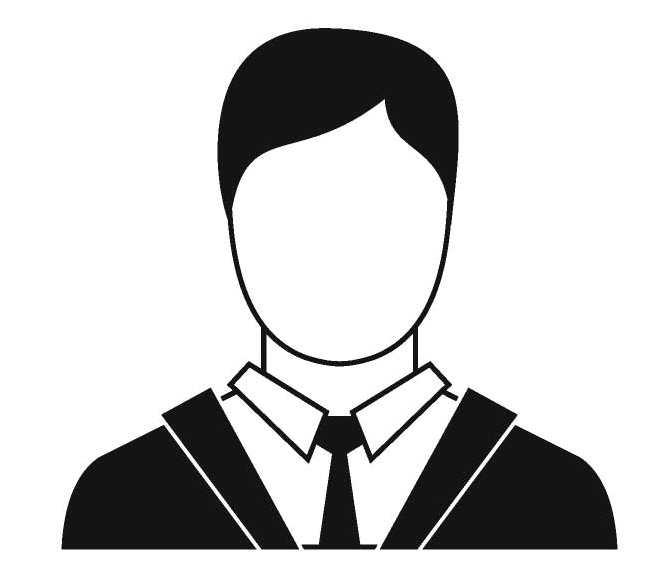 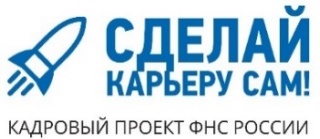 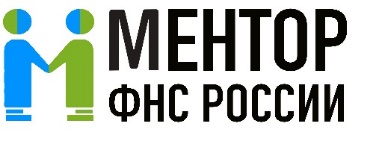 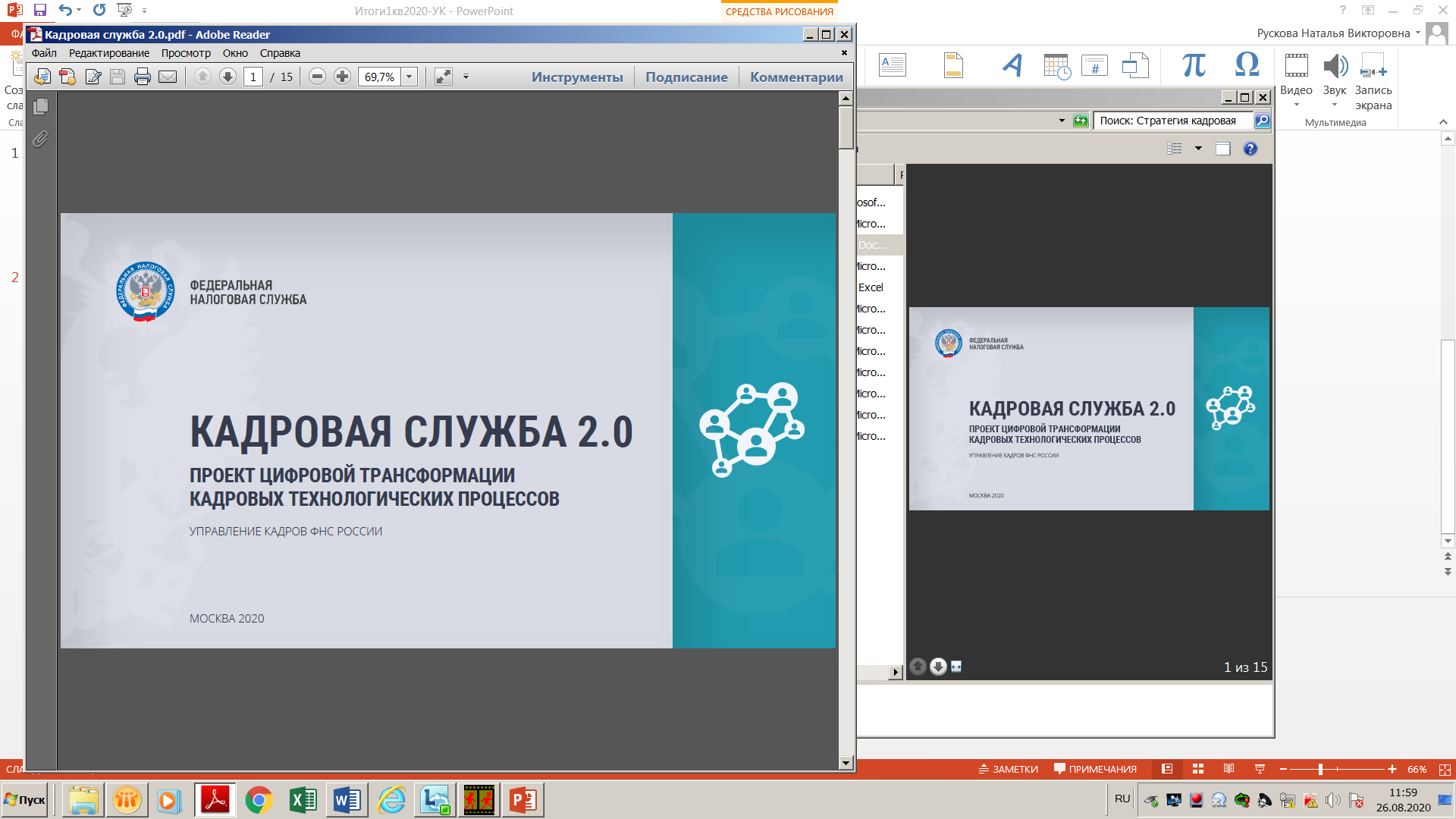 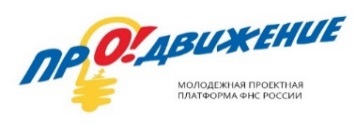 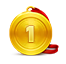 Программу адаптации новых сотрудников прошли 90 чел. в ЦА ФНС России. Продолжается пилотный проект в ряде ТНО
О! АИС
Проведены 3 мероприятия в рамках полуфинала конкурса
Участники: 159 человек, из них
67 чел. перешли в финал
Разработана стратегия развития
кадровой системы ФНС России 
«Кадровая служба 2.0.»
Наши проекты:
Опубликовано 
52 вакансии
Рассмотрено 
6900 откликов
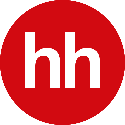 СТАЖИРОВКА 
В ФНС РОССИИ
Приняли участие 
 8000 чел.
Финалисты – 91 чел.
Принято 53 заявки
4 Победителя
2 Призера
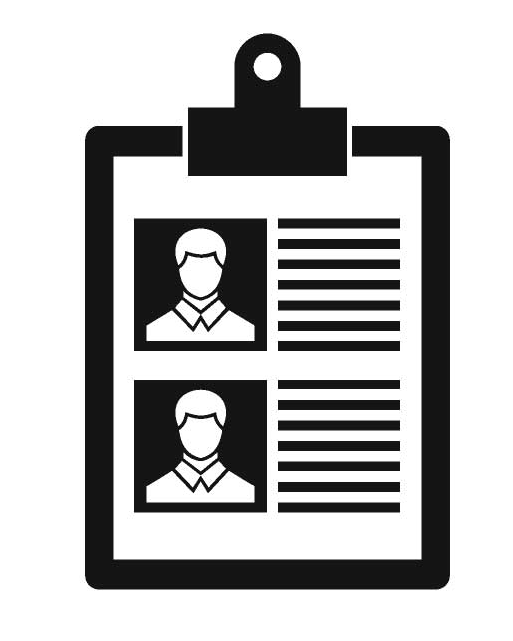 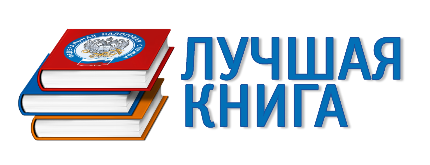 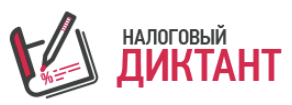 В исследовании приняли участие:
5 подведомственных организаций (608 человек);
2 СП ЦА ФНС России (126 чел.)
Исследование качества дополнительного проф.образования в подведомственных организациях
Приняли участие 
47 535 чел.
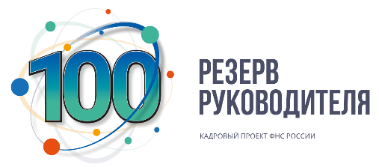 Зарегистрировано
95 368 чел
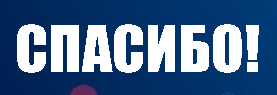 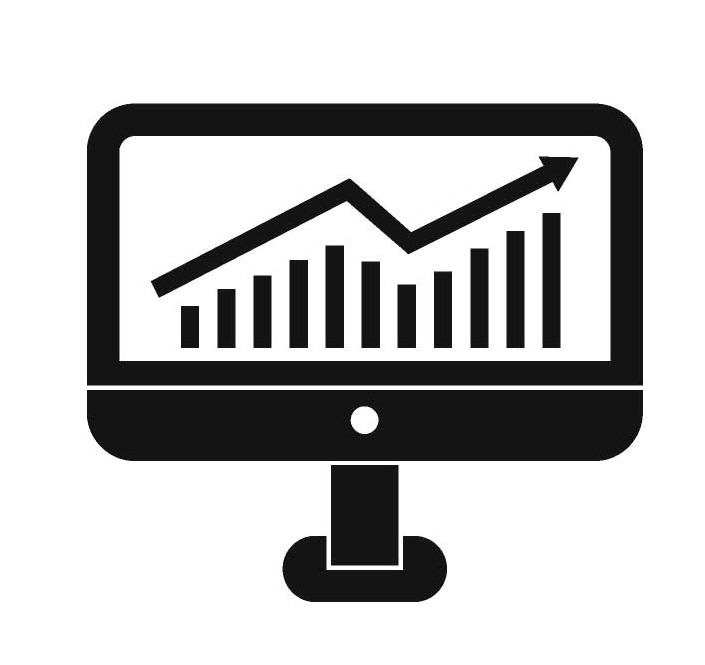 Проведены 3 мероприятия 
в рамках полуфинала конкурса Участники: 155 человек, из них 
71 чел. перешел в финал
В исследовании приняли участие: 
5 подведомственных организаций (608 человек);
1 СП ЦА ФНС России (47 чел.)
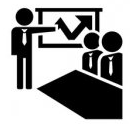 ИССЛЕДОВАНИЕ 
ВОВЛЕЧЕННОСТИ
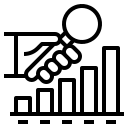 Сервис «Спасибо» 
внедрен в деятельность ЦА ФНС России
Направлено «спасибо»:
ЦА – 1104;     ТНО - 13141
СТРАТЕГИЧЕСКАЯ 
СЕССИЯ
Проведен пилотный проект
Участники: 27 человек,
14 СП ЦА ФНС России – 23 руководителя стажировки
Сервис «Резервирование помещения» 
внедрен в деятельность ЦА ФНС России
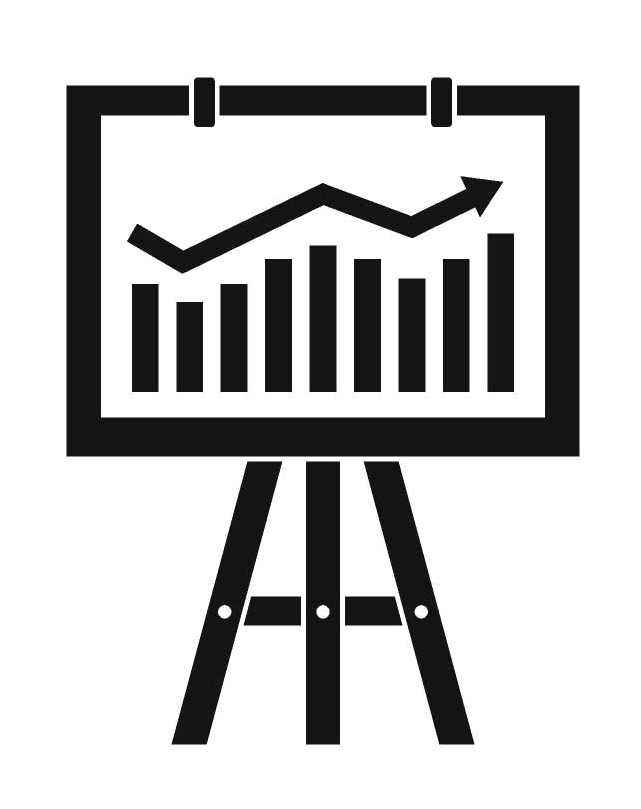 ИССЛЕДОВАНИЕ 
NPS-руководителя
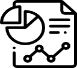 Организовано проведение 
1-ой страт.сессии для руководящего состава ФНС России.
Проведена 1 страт.сессия по запросу зам.руководителя ФНС России
МОДЕРНИЗАЦИЯ ОРГАНИЗАЦИОННО-ФУНКЦИОНАЛЬНОЙ МОДЕЛИ ФНС РОССИИ*
переход на двухуровневую систему управления
13 РЕГИОНОВ

Ранее
04 УФНС России по Республике Алтай
02 УФНС России по Чеченской Республике
17 УФНС России по Республике Тыва
19 УФНС России по Республике Хакасия
41 УФНС России по Камчатскому краю
44 УФНС России по Костромской области
49 УФНС России по Магаданской области
71 УФНС России по Тульской области
79 УФНС России по Еврейской автономно области
87 УФНС России по Чукотскому автономному округу
92 УФНС России по г. Севастополю
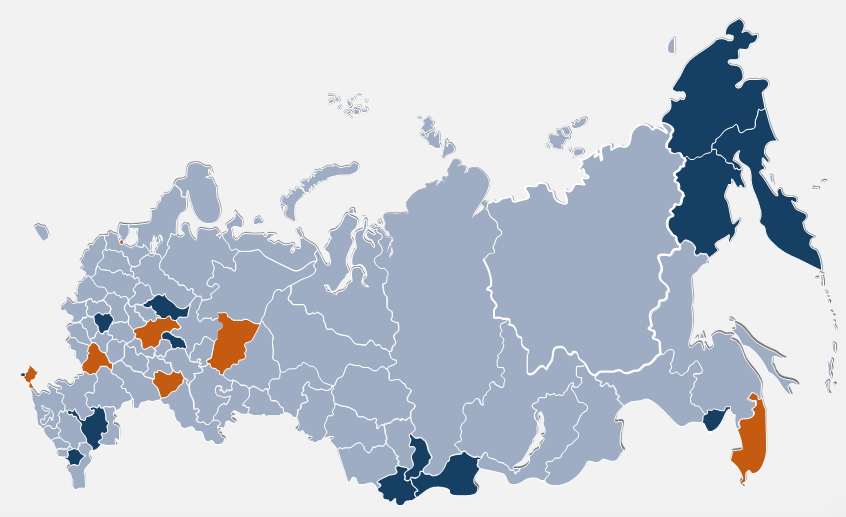 В мае 2021 года:
08 УФНС России по Республике Калмыкия
12 УФНС России по Республике Марий Эл
укрупнение налоговых органов 
7 РЕГИОНОВ 

Ранее:
25 УФНС России по Приморскому краю
36 УФНС России по Воронежской области
52 УФНС России по Нижегородской области
59 УФНС России по Пермскому краю
78 УФНС России по Санкт-Петербургу
91 УФНС России по Республике Крым   

В мае 2021 года:
63 УФНС России по Самарской области
* Подробнее: https://www.nalog.gov.ru/rn77/news/activities_fts/11030170/
МЕЖДУНАРОДНОЕ СОТРУДНИЧЕСТВО
Подписание Соглашения о второй фазе сотрудничества с Республикой Узбекистан
Реализация Соглашения по  развитию системы налогового администрирования Киргизской Республики 
Подписание Протокола о предоставлении технического содействия в области налогового администрирования (онлайн ККТ/ АСК НДС) налоговой службе Саудовской Аравии 
Семинары с налоговыми администрациями Узбекистана, Греции,  Кореи, Абхазии, Филиппин, Таджикистана, Армении и Южной Осетии с целью демонстрации цифровых решений ФНС России
ОСНОВНЫЕ ИЗМЕНЕНИЯ НАЛОГОВОГО ЗАКОНОДАТЕЛЬСТВА
- Федеральный закон от 17.02.2021 № 8-ФЗ «О внесении изменений в главы 23 и 25 части второй Налогового кодекса Российской Федерации».
[Speaker Notes: Федеральный закон от 17.02.2021 № 8-ФЗ «О внесении изменений в главу 23 и 25 части второй Налогового кодекса Российской Федерации» (в части реализации отдельных положений основных направлений налоговой политики) внесены изменения в законодательство Российской Федерации о налогах и сборах::

- Законом внесены изменения в статью 275 Налогового кодекса Российской Федерации. Уточнен порядок расчета налога с доходов налогоплательщика – получателя дивидендов в связи с введением прогрессивной шкалы налогообложения. 
 
             - Законом предусмотрена возможность представления уведомления о переходе на УСНО в 2021 году. Организации и индивидуальные предприниматели, применявшие в IV квартале 2020 года систему налогообложения ЕНВД и отвечающие требованиям, предусмотренным гл 26.2 НК , вправе не позднее 31 марта 2021 года уведомить налоговый орган по месту нахождения организации или месту жительства индивидуального предпринимателя о переходе на УСНО с 1 января 2021 года]